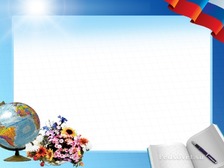 Творческаяпрезентация

воспитателя МБДОУ «Большеигнатовский детский сад комбинированного вида»Звонцовой Татьяны Ивановны
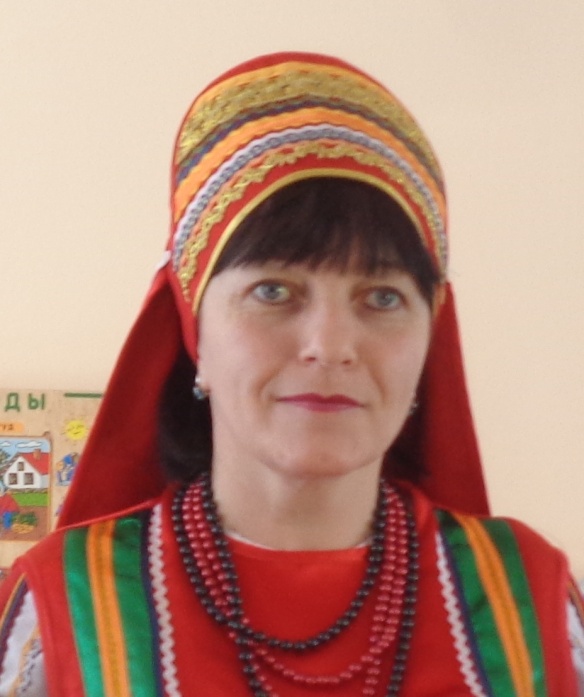 Дошкольное воспитание - это основа для развития личности ребёнка. И от того, как мы будем воспитывать малыша, зависит его дальнейшая жизнь. Нравственно-патриотическое воспитание детей дошкольного возраста -  это  сложный  педагогический процесс, который требует профессионального подхода.                                
    Актуальность проекта.
      Как бы не менялось общество, воспитание у подрастающего поколения любви к своей стране, гордости за нее, необходимо всегда.   Нравственно-патриотическое воспитание ребенка дошкольника  - сложный педагогический процесс. В основе его лежит чувство Родины... Оно начинается у ребенка с отношения к семье, к самым близким людям — к матери, отцу, бабушке, дедушке. Это корни, связывающие его с родным домом и ближайшим окружением.  Любовь к Родине, привязанность к родной земле, родному языку, культуре, традициям лучше всего воспитываются в дошкольном возрасте. Ведь дети очень восприимчивы к словам и действиям. Поэтому работу по воспитанию патриотических чувств актуально вести в ДУ в процессе систематической, целенаправленной работы. Только таким образом  у детей может быть сформирован фундамент знаний, представлений для дальнейшего роста истинного патриота.
Цель проекта - формирование общей культуры, нравственных, эстетических и личностных качеств, организация эффективной системы работы по формированию у детей  дошкольного возраста чувства патриотизма и активной гражданской позиции.
 Задачи проекта:                                                                         
     - объединение обучения и воспитания в целостный образовательный процесс на  основе нравственных и социокультурных ценностей и принятых в обществе правил и норм поведения в интересах человека, семьи, общества;
     - воспитывать у детей любовь и уважение к семье, людям труда, к народной культуре, народным традициям, фольклору, к Родине, родному краю.
    - способствовать совместной деятельности родителей и детей в условиях семьи и детского сада.
    - вовлечение семьи в образовательный процесс.
Формат  проекта:  творческий,  познавательный,  групповой.
Состав  участников  проектной  деятельности:  педагоги,  дети,  родители.
Целевая  группа:  дети  5-7 лет.
Интеграция: познавательная,  социально-коммуникативная, физическая  культура,  художественно-эстетическая.
Вид проекта: долгосрочный.
Этапы: информационный, практический, итоговый.
Прогнозируемые  результаты  реализации  проекта:
Для  детей:
- дети  испытывают  гордость  за  свою  страну,  интересуются  историей  Родины.   - знают  традиции  родного  села,  символику  России,  Мордовии.  У  детей  более  глубокие  знания  о  России, о Мордовии.
Для  родителей:
∙   повышение педагогической культуры,  интерес  к  событиям,  происходящим  в  детском  саду;
∙   изменение  приоритетов  родителей  в  вопросе  нравственно-патриотического  воспитания  детей.
Для  педагогов:
∙   повышение  уровня  педагогического  мастерства.
∙   совершенствование  системы  взаимодействия  между  детьми,  родителями  и  педагогами.
∙   заинтересованность    педагогов  проектным  методом.
Совместные  с родителями выставки и сюжетные игры, формируют у детей представления об армии, о родах войск,  об особенностях военной службы (солдаты тренируются, чтобы быть сильными, умелыми, учатся метко стрелять, преодолевать препятствия и т.д.).
Воспитывают чувство гордости за свою армию, за своих родных, желание быть похожими на сильных, смелых российских воинов.
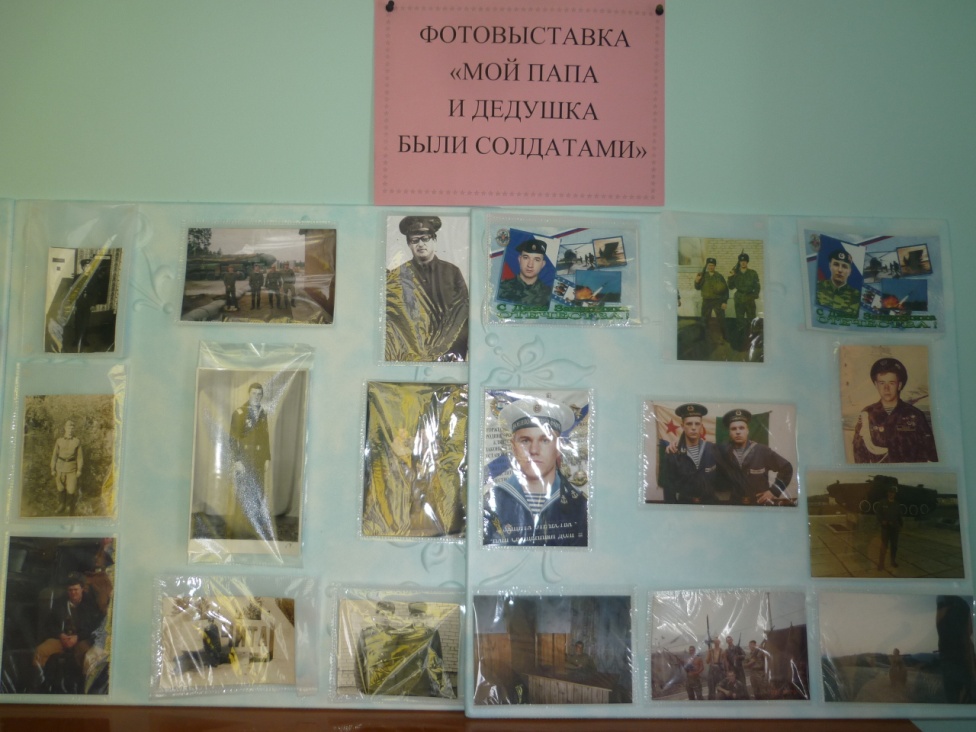 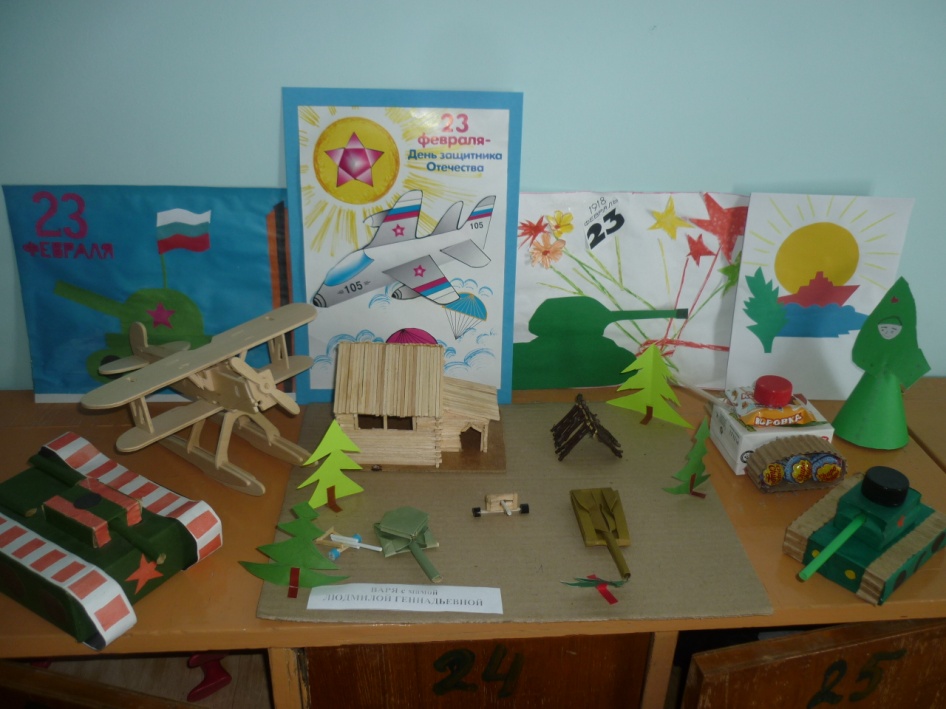 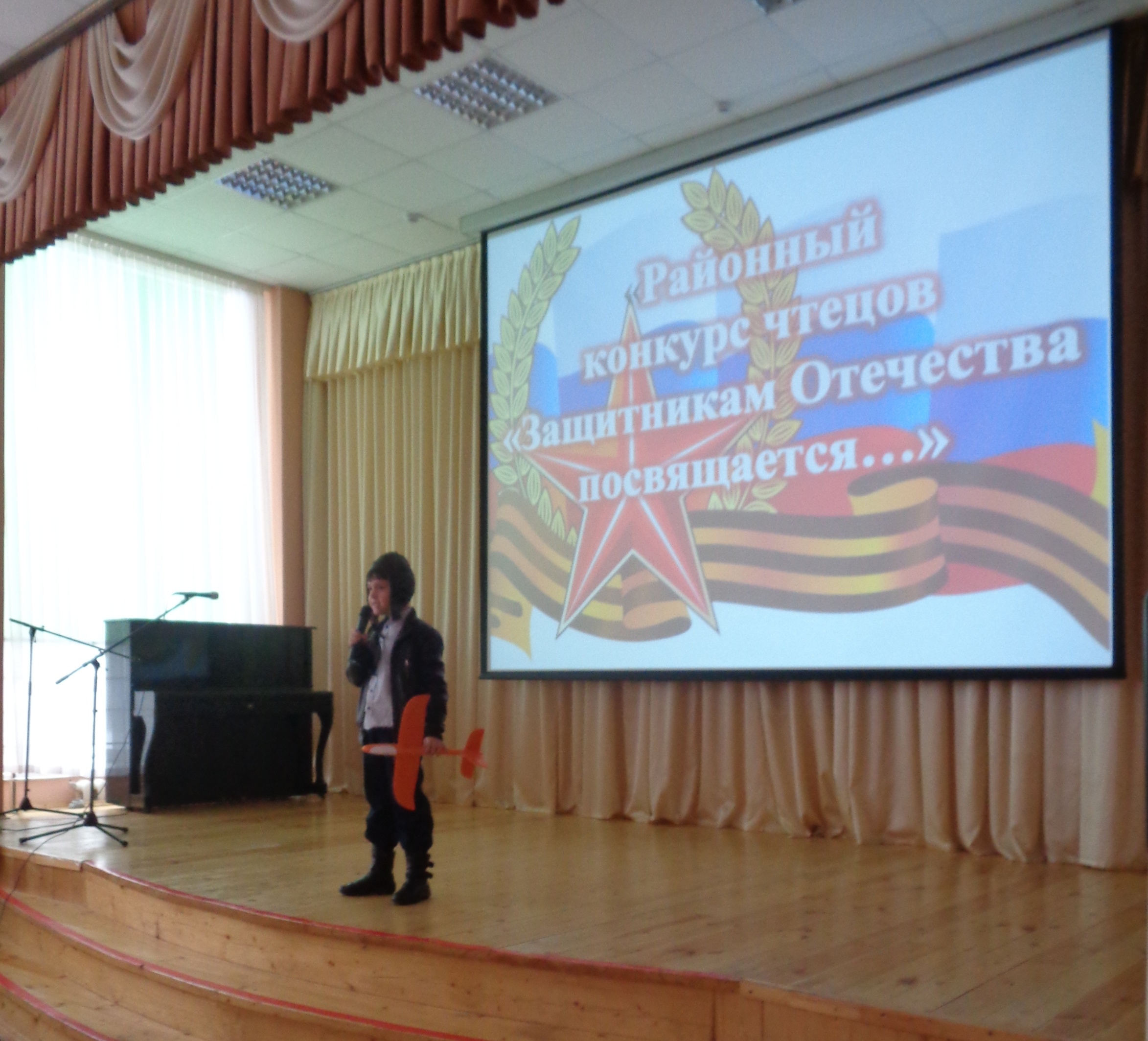 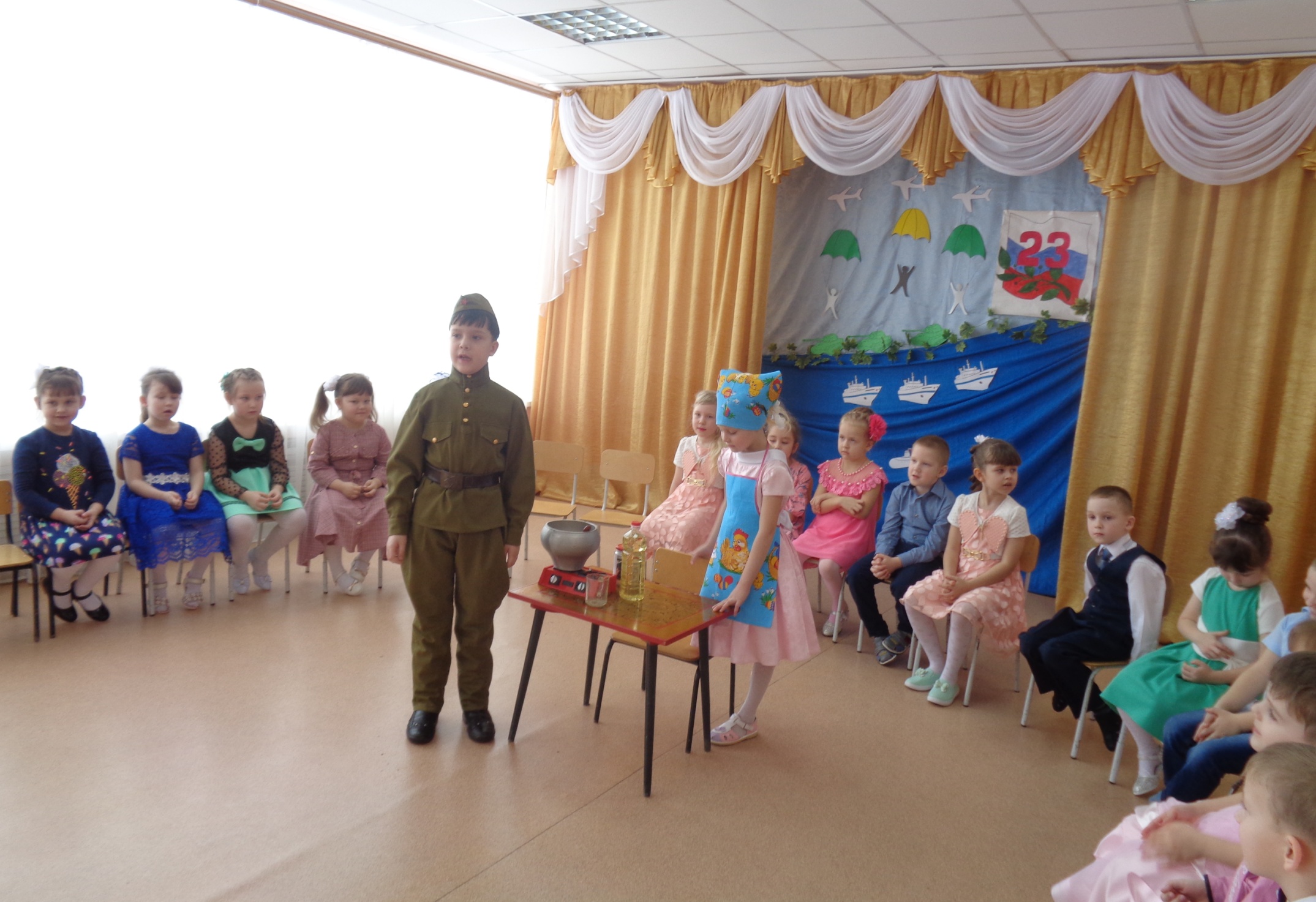 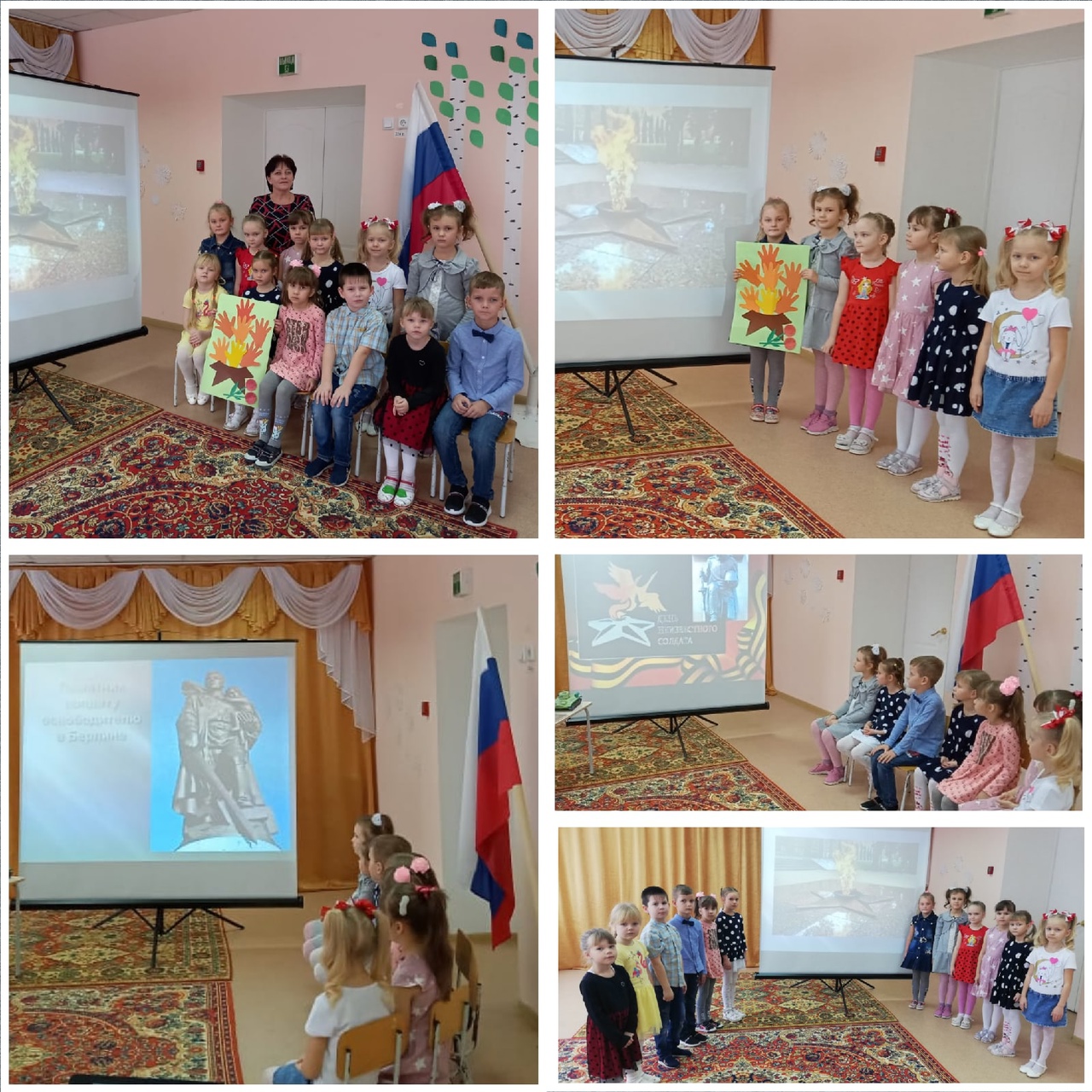 «Моя родина – Россия»
Знакомство дошкольников с родным селом и родной страной – процесс длительный и сложный. Он не может происходить от случая к случаю. Постепенно ребёнок знакомится с детским садом, родной улицей, селом, а затем со своей страной , её столицей и символами.  Учитывается  комплексный подход  к вопросу формирования у детей чувства патриотизма: взаимосвязь различных областей, форм, методов и средств воспитания.  Широко используются такие формы организации деятельности детей: тематические занятия, наблюдения, экскурсии, посещение музеев.
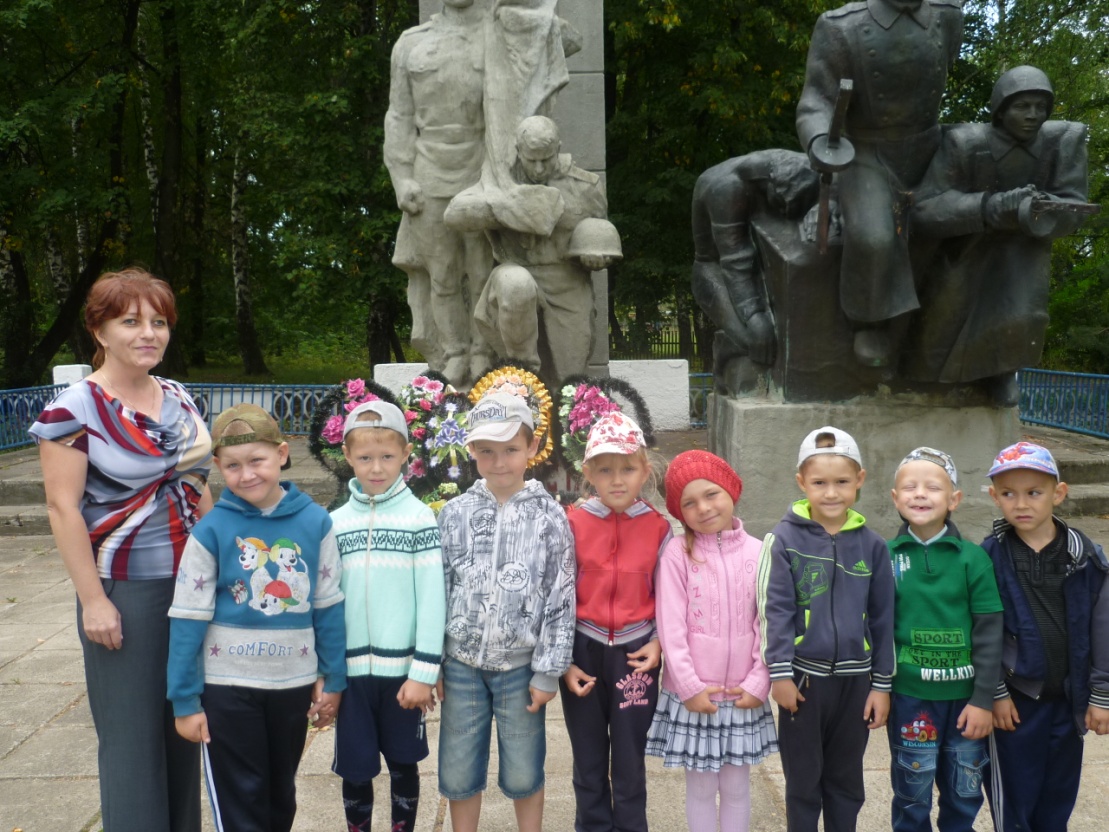 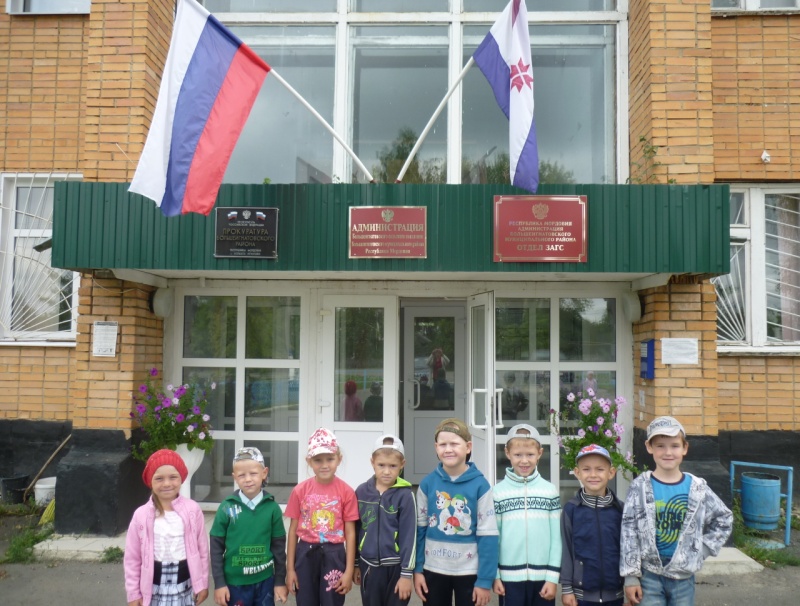 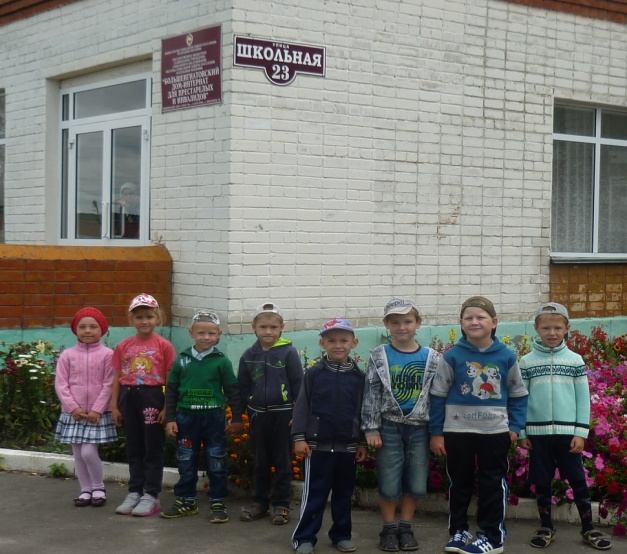 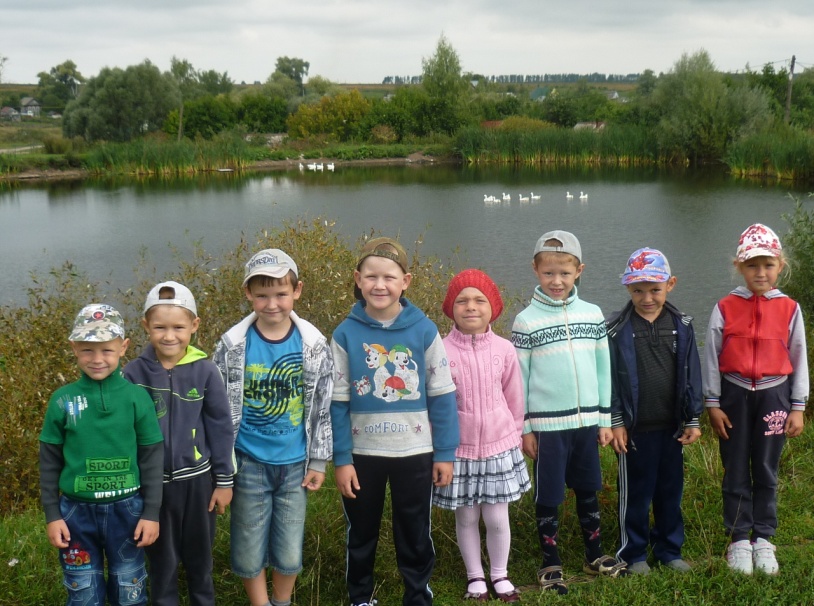 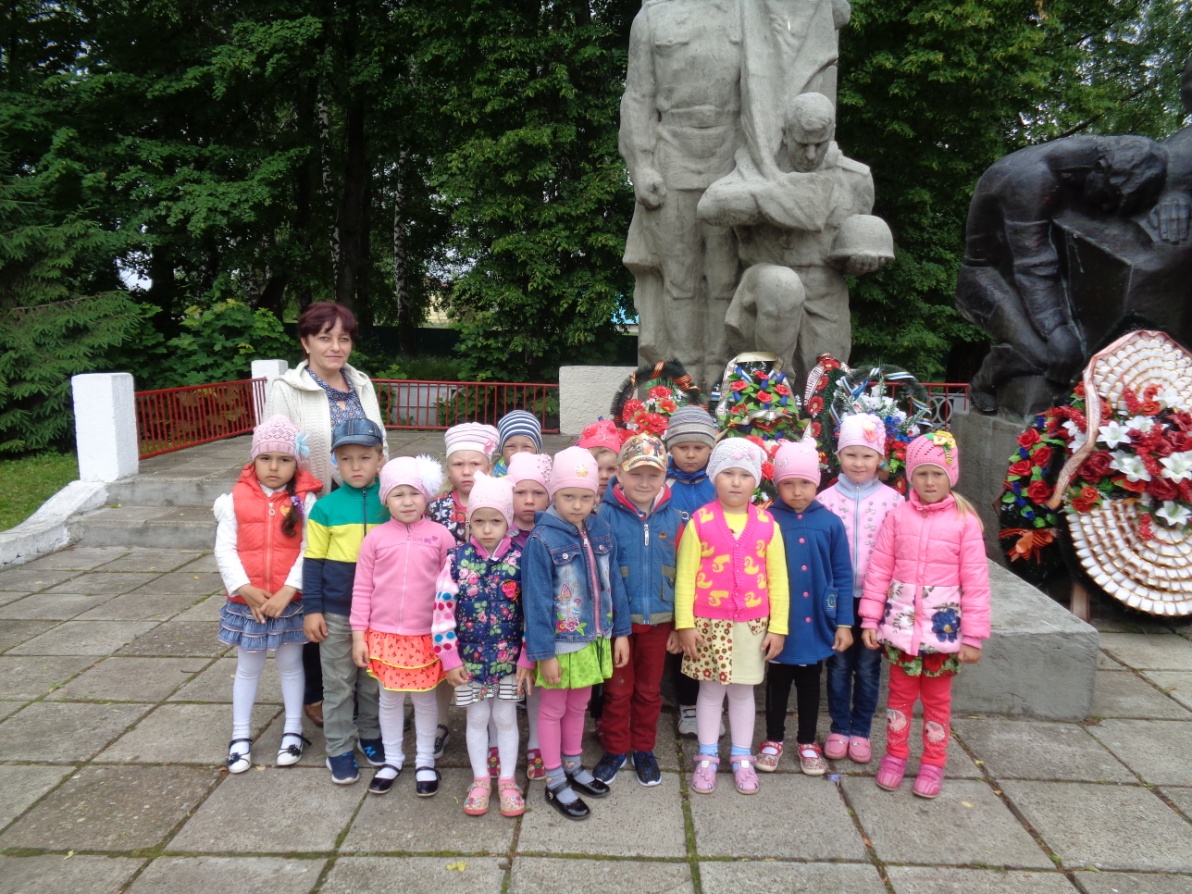 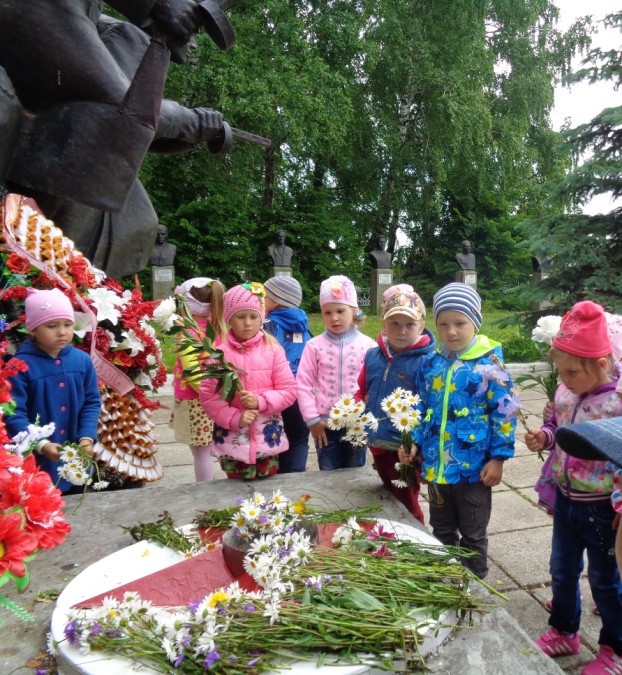 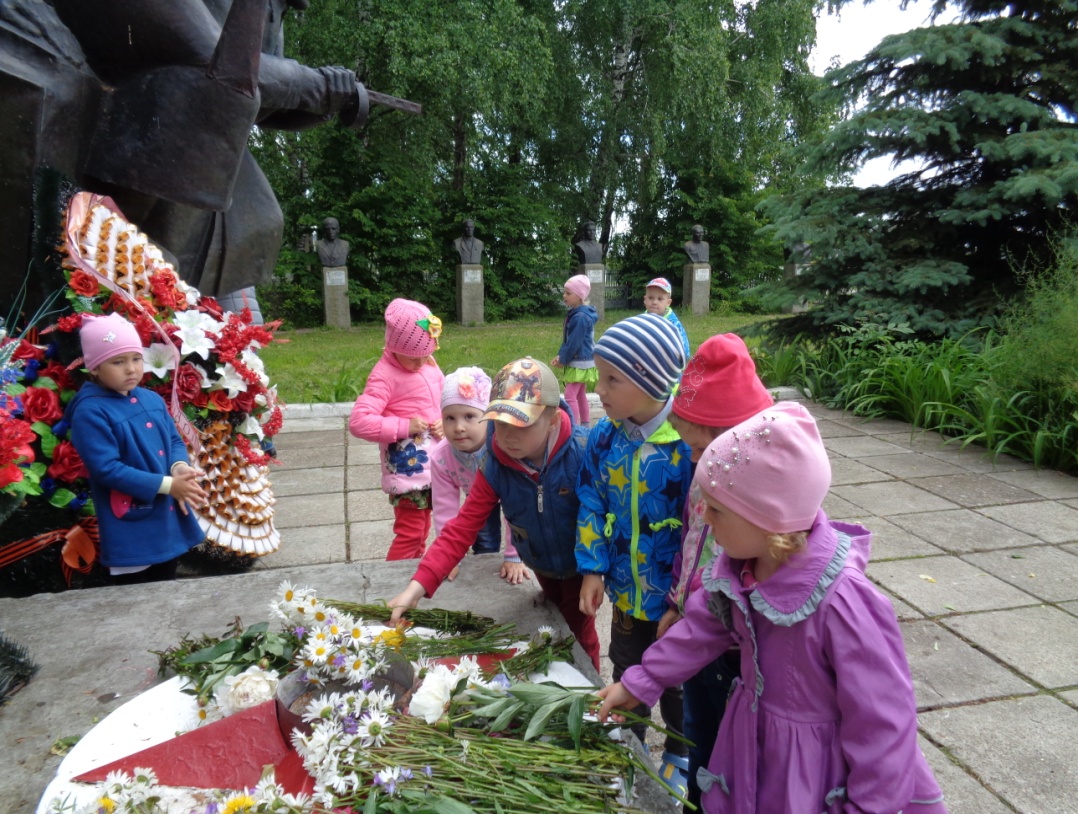 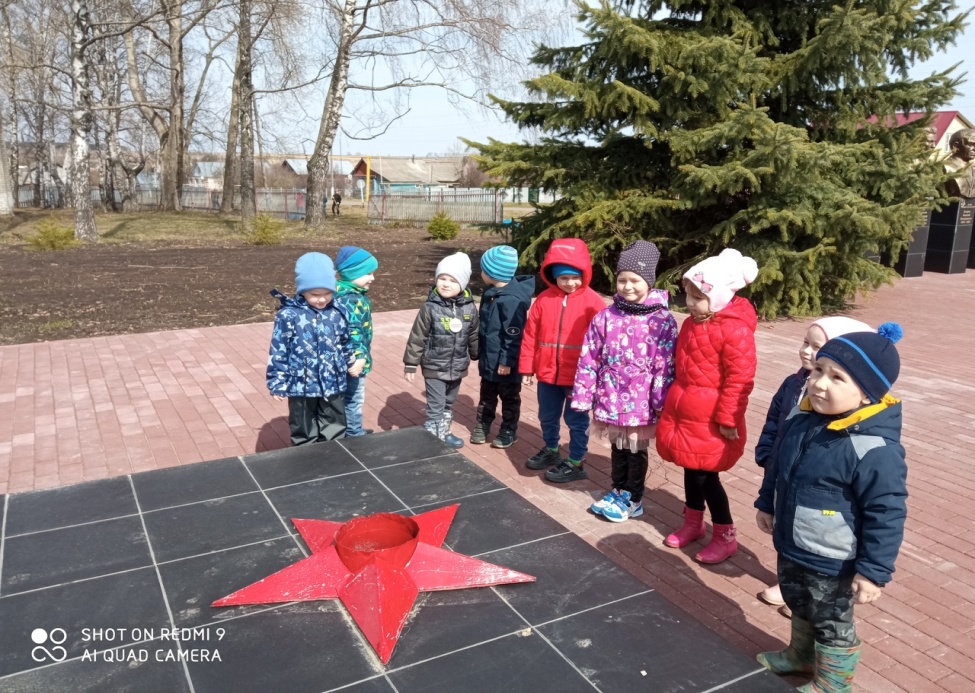 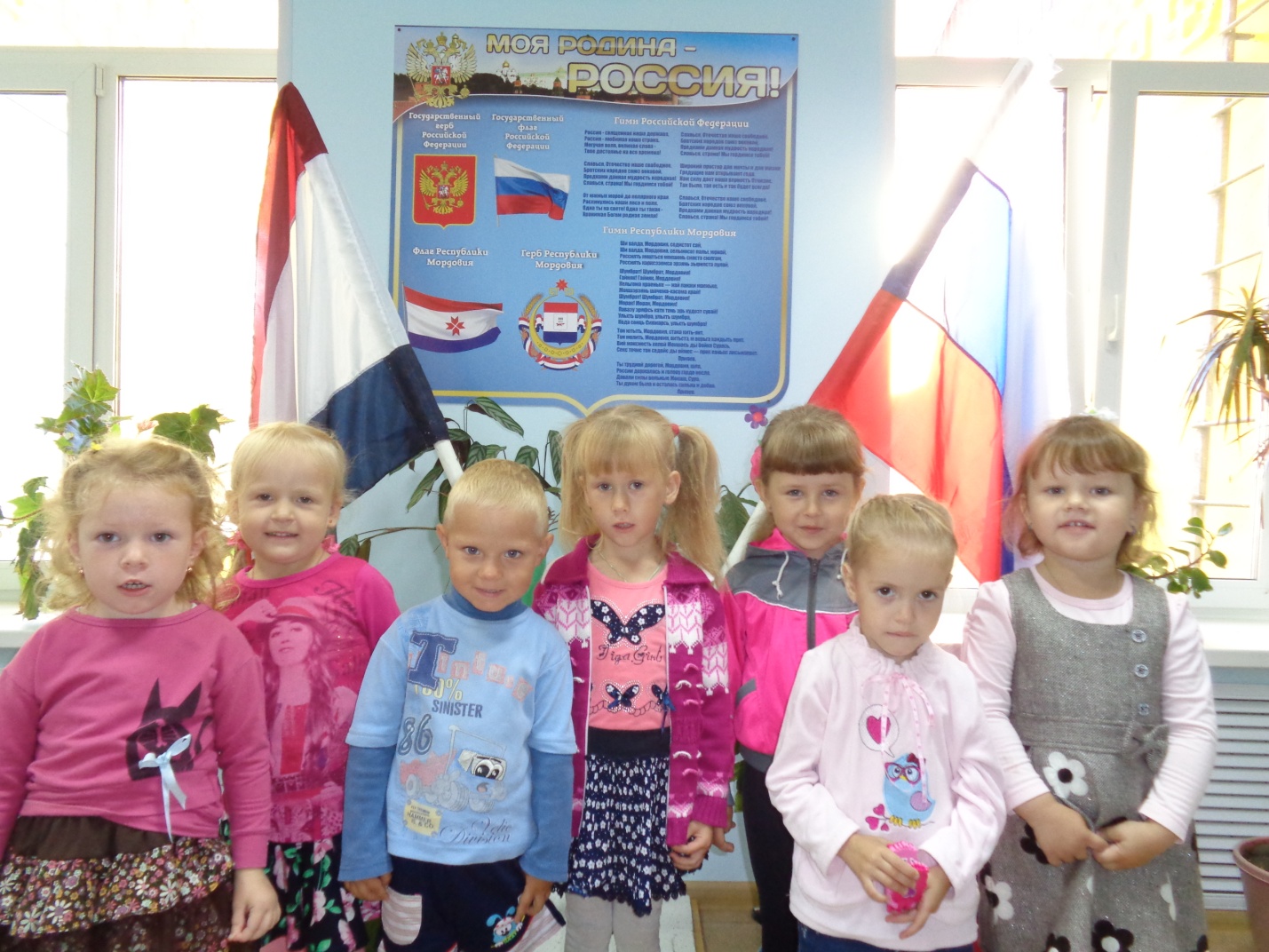 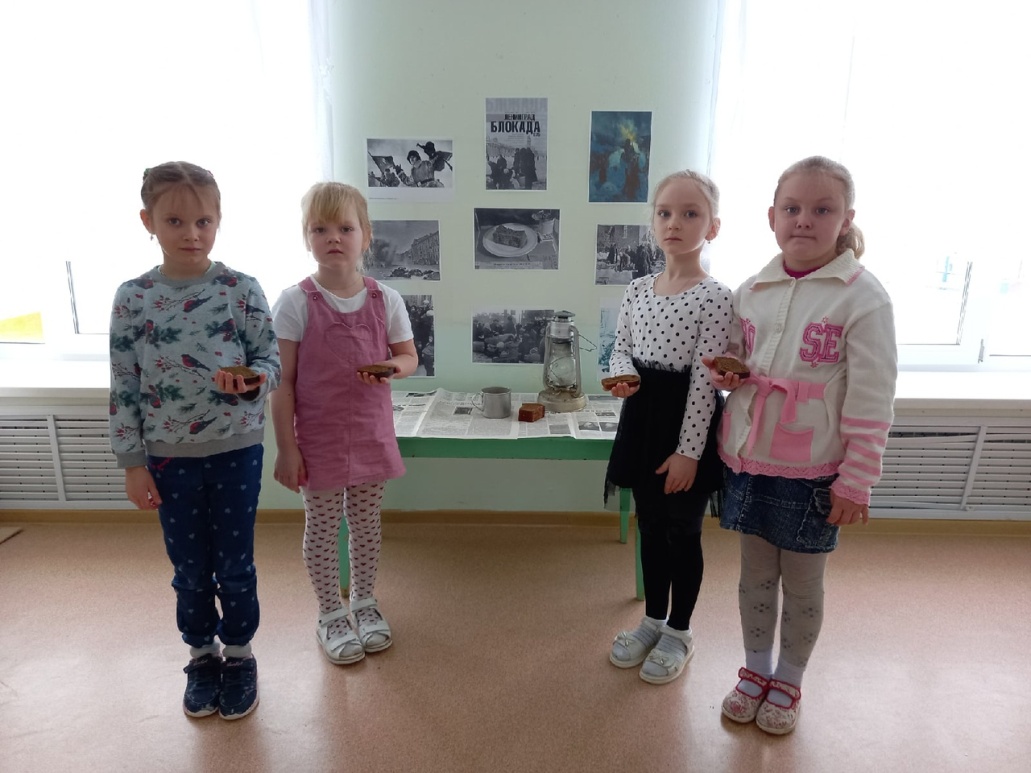 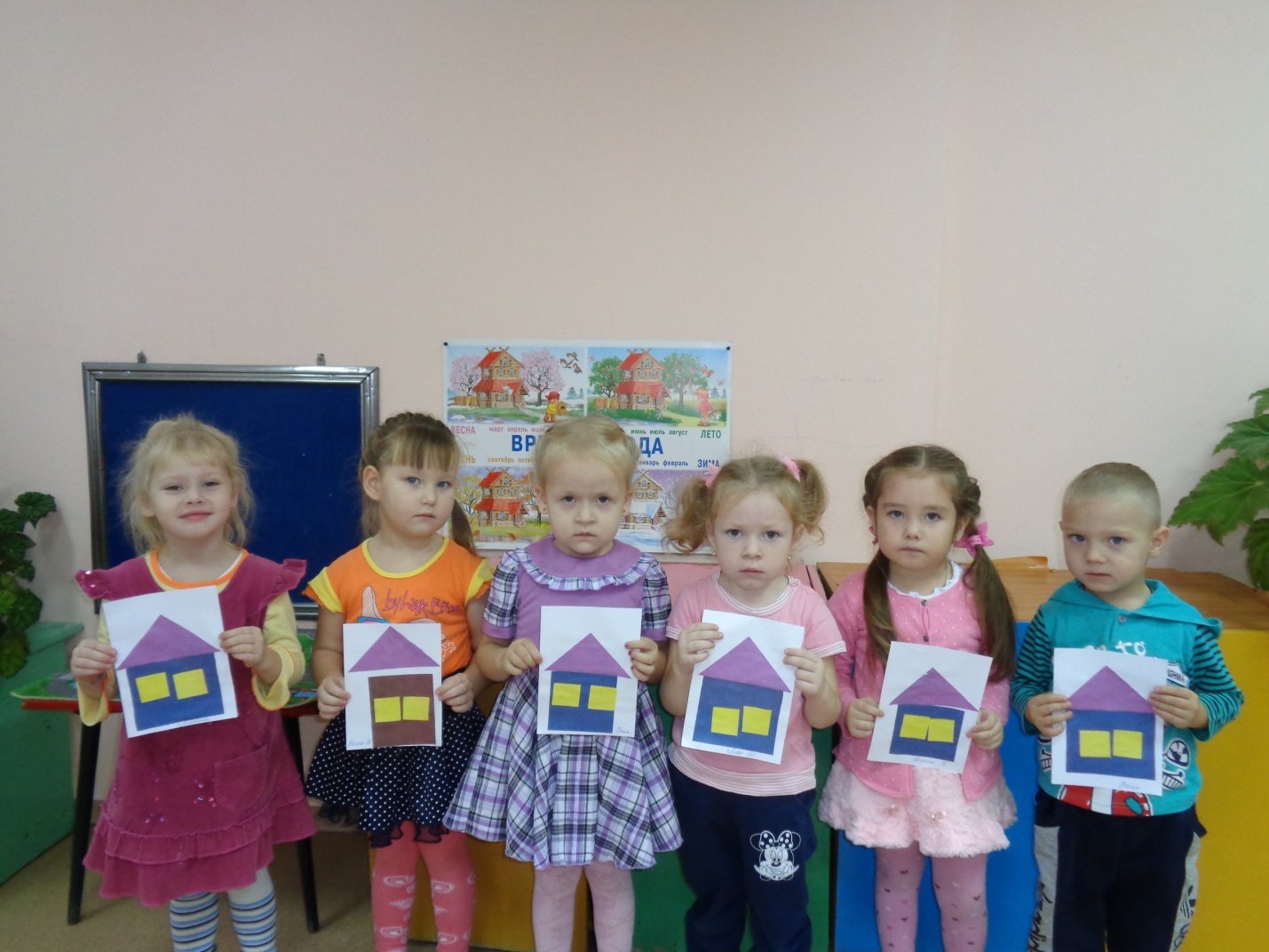 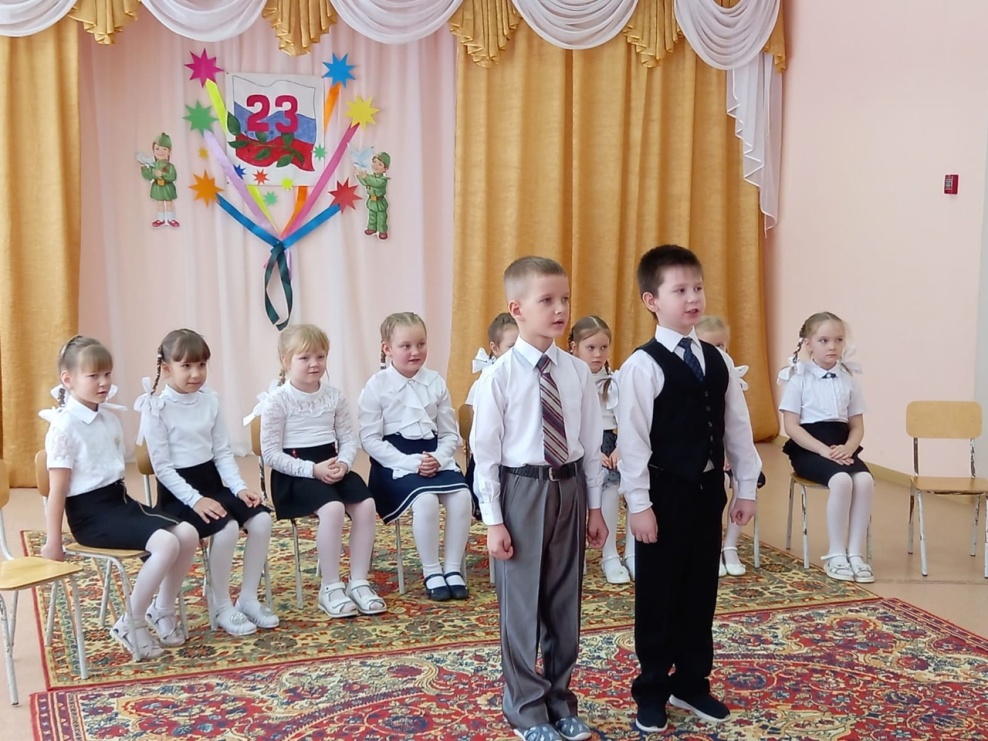 Масленица!
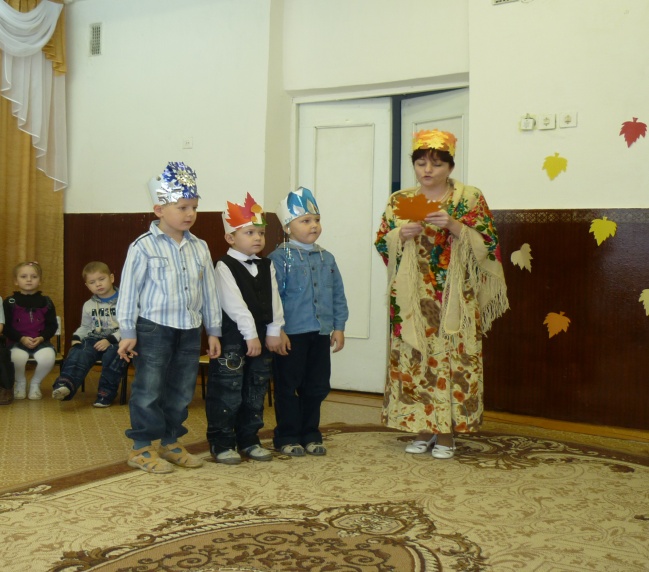 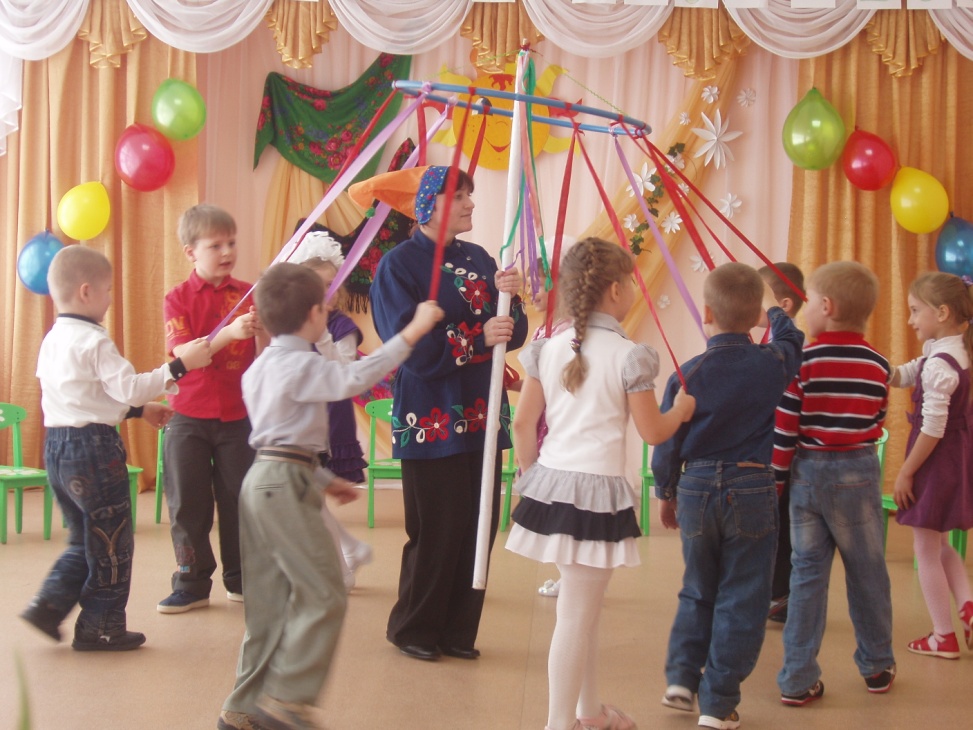 «Осенины- именины»
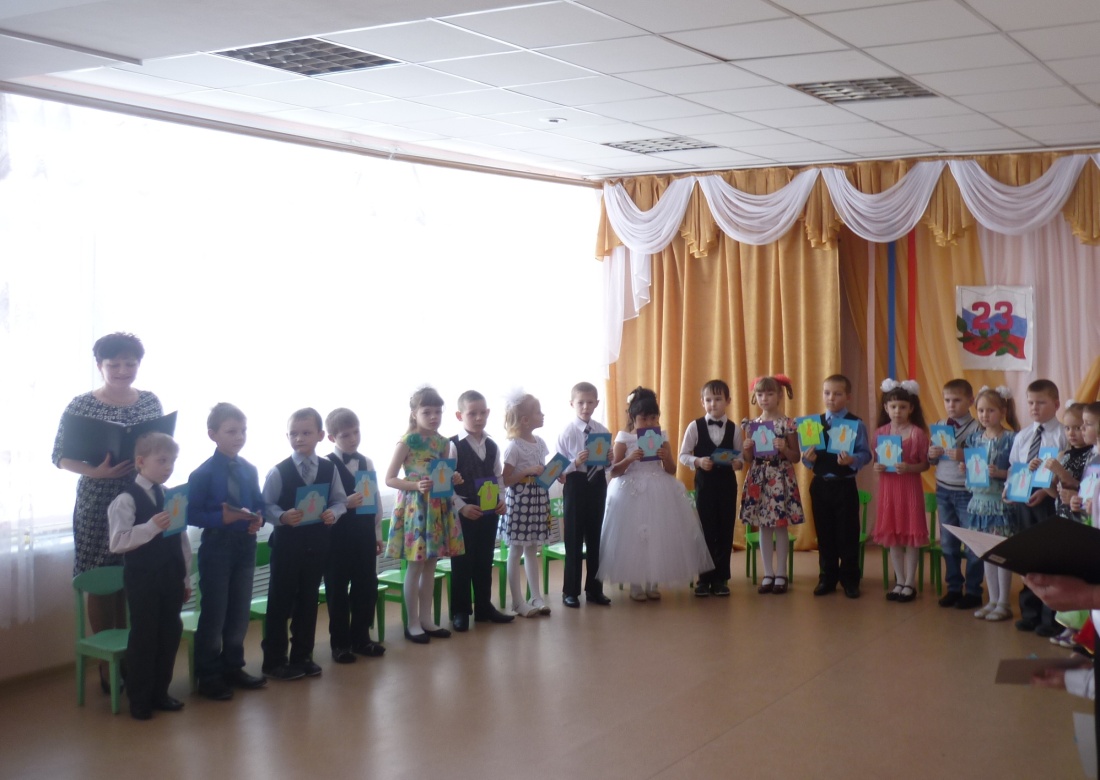 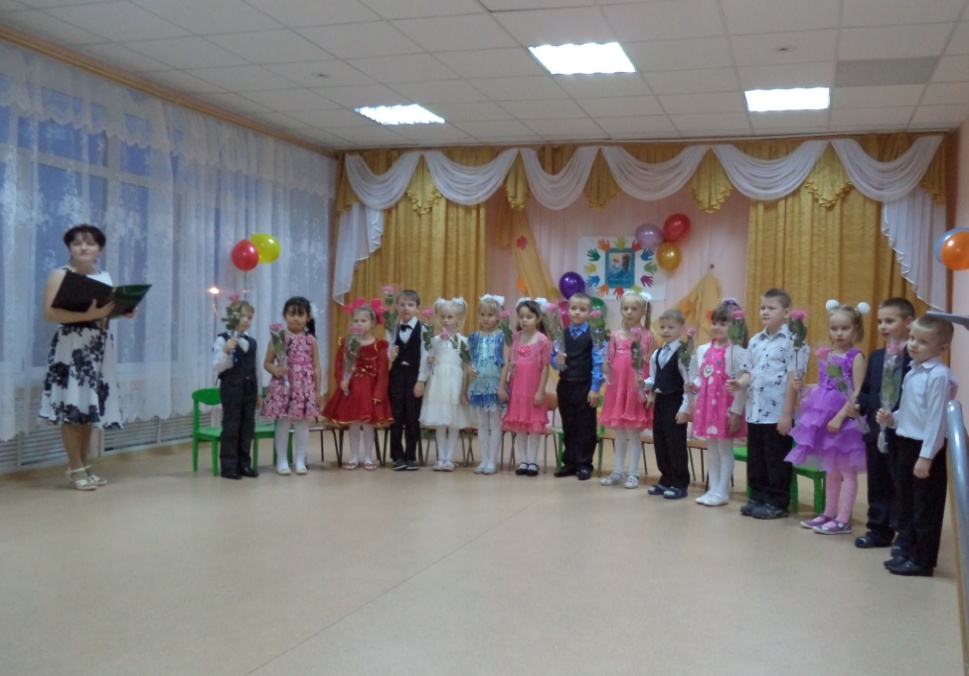 День Матери
«23 февраля»
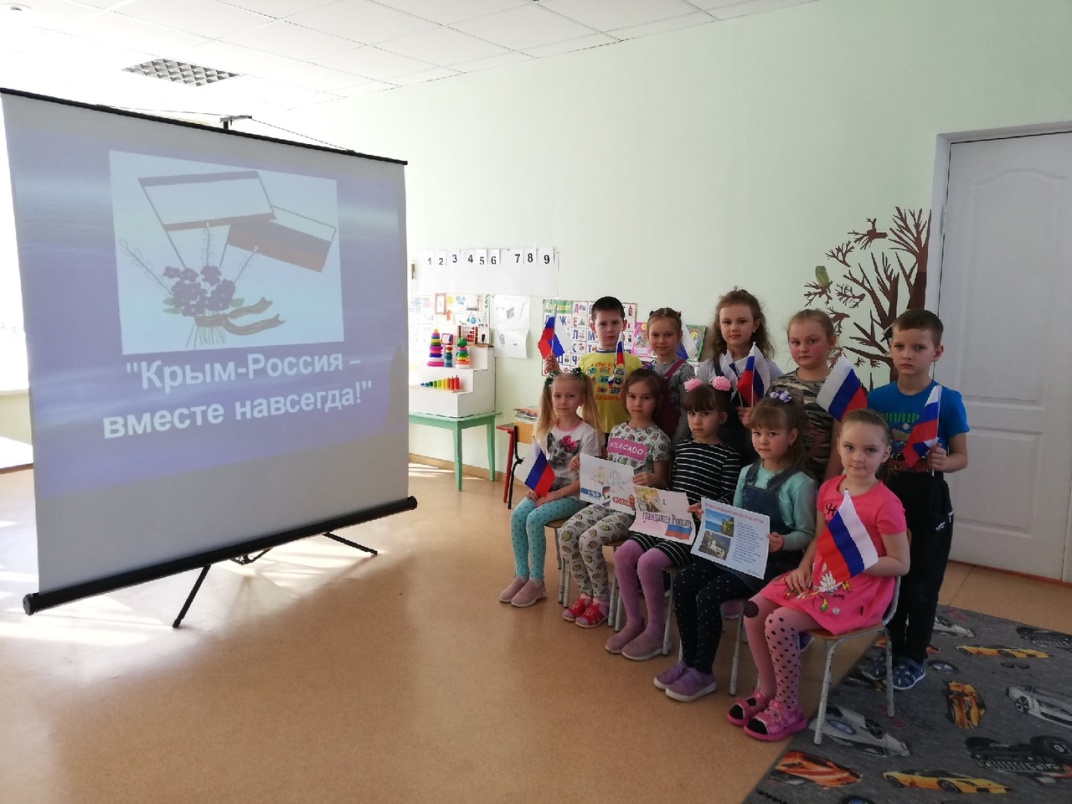 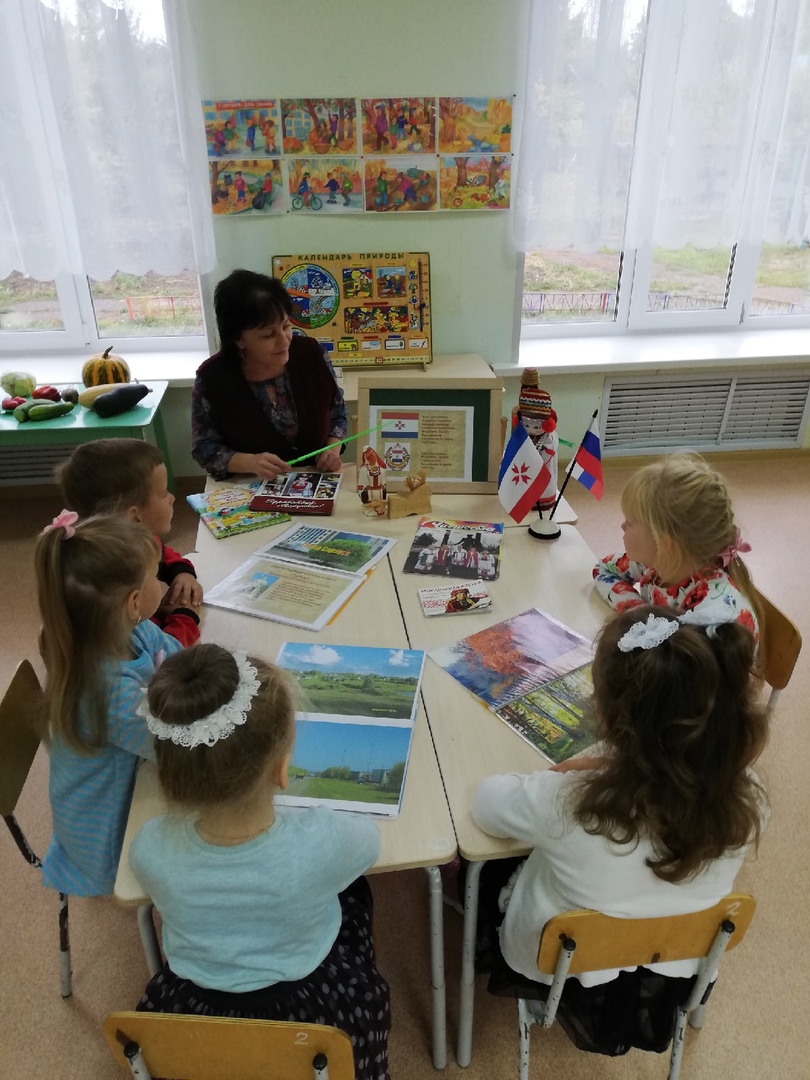 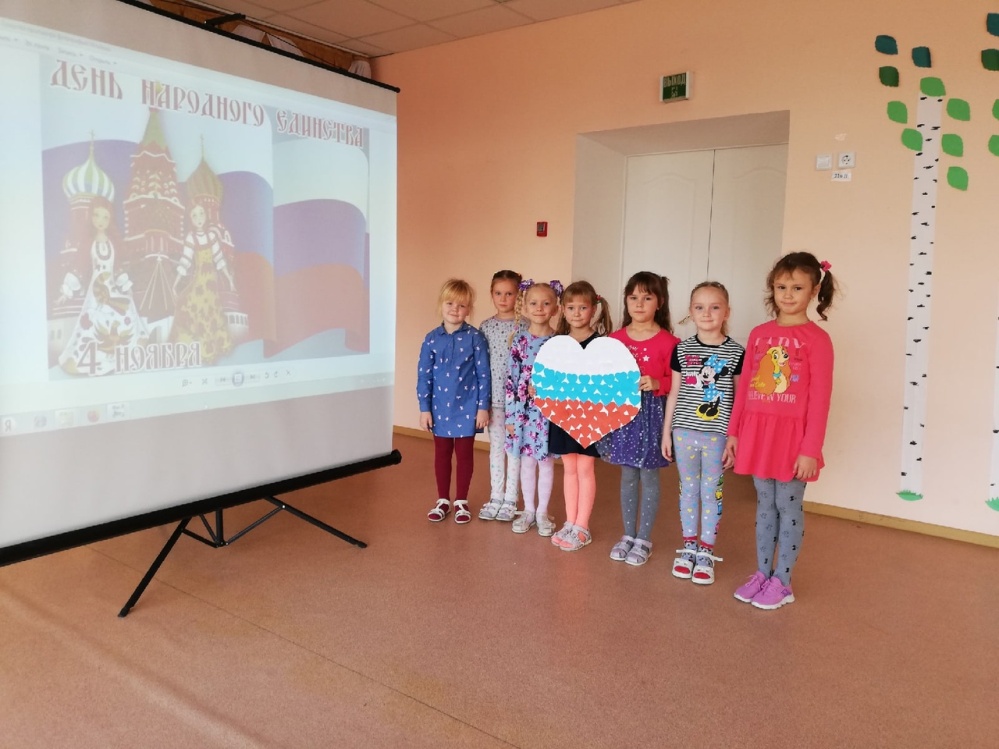 Региональный модуль «Мы в Мордовии живём»
Важно приобщать детей к истокам национальной культуры, знакомить с культурным наследием родного края. Внедрение регионального компонента происходит не только в учебном процессе, но и в ходе праздников. На праздниках звучат эрзянские песни, дети играют в мордовские подвижные игры. В «Комнате мордовского быта» дети имеют возможность соприкоснуться со старинной утварью эрзянской семьи, рассмотреть домотканую одежду. Воспитывается любовь к эрзянскому народу, его обычаям и традициям.
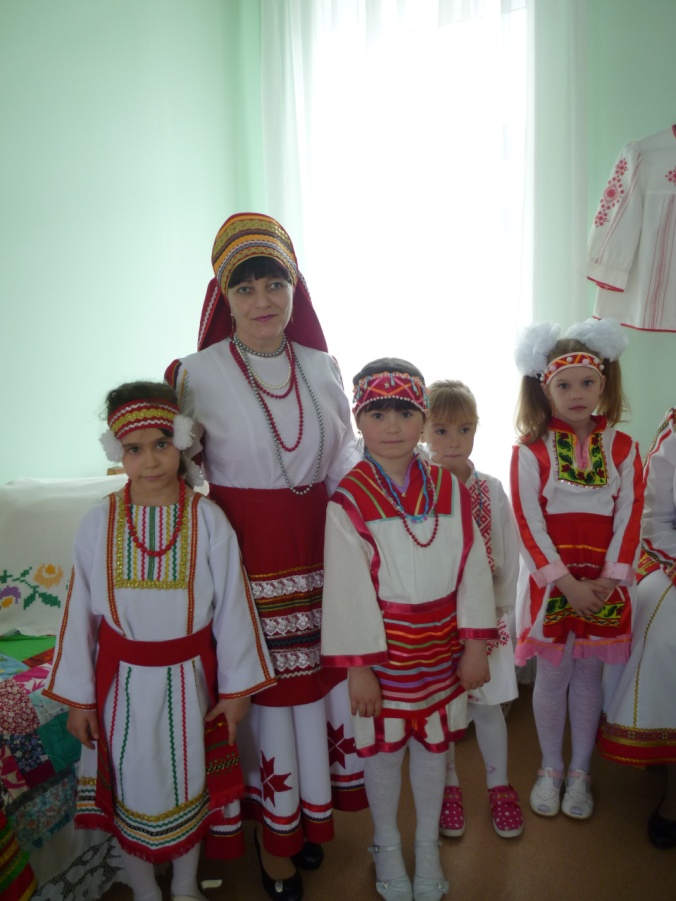 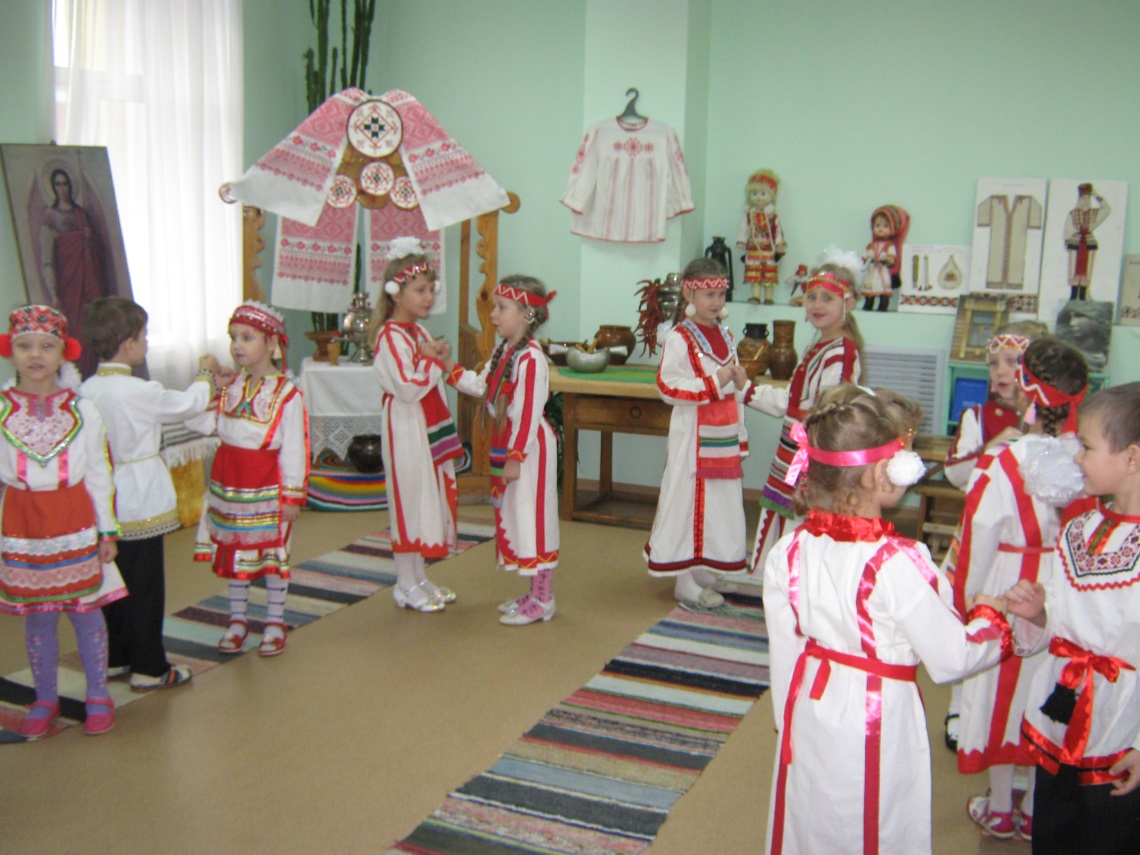 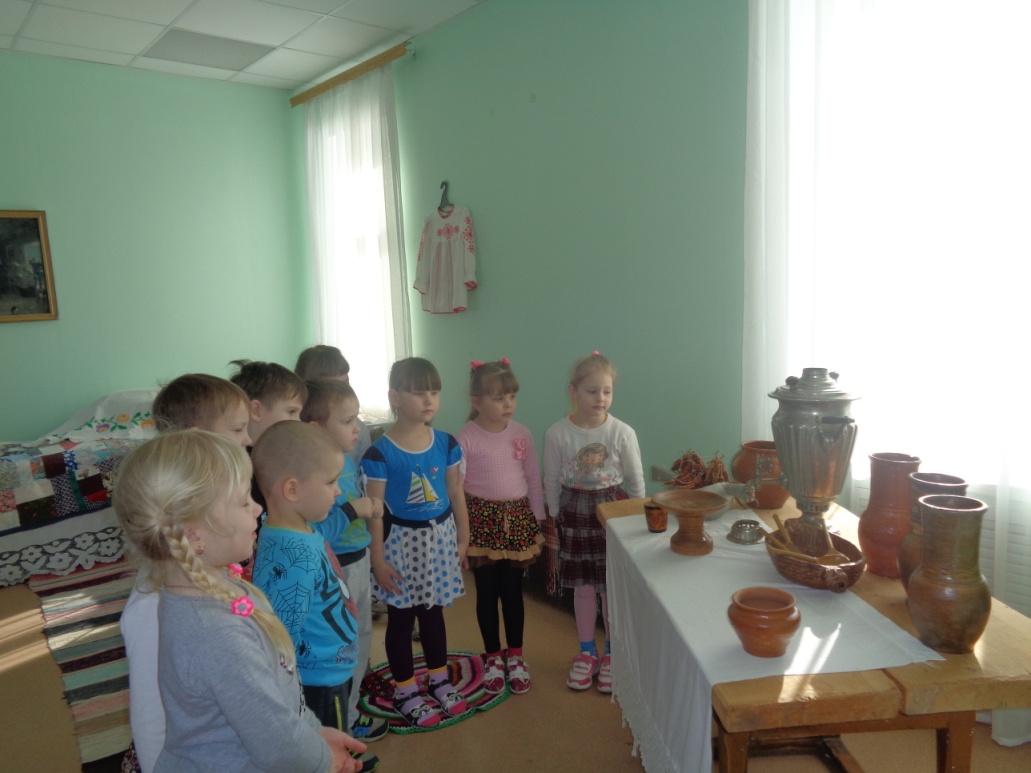 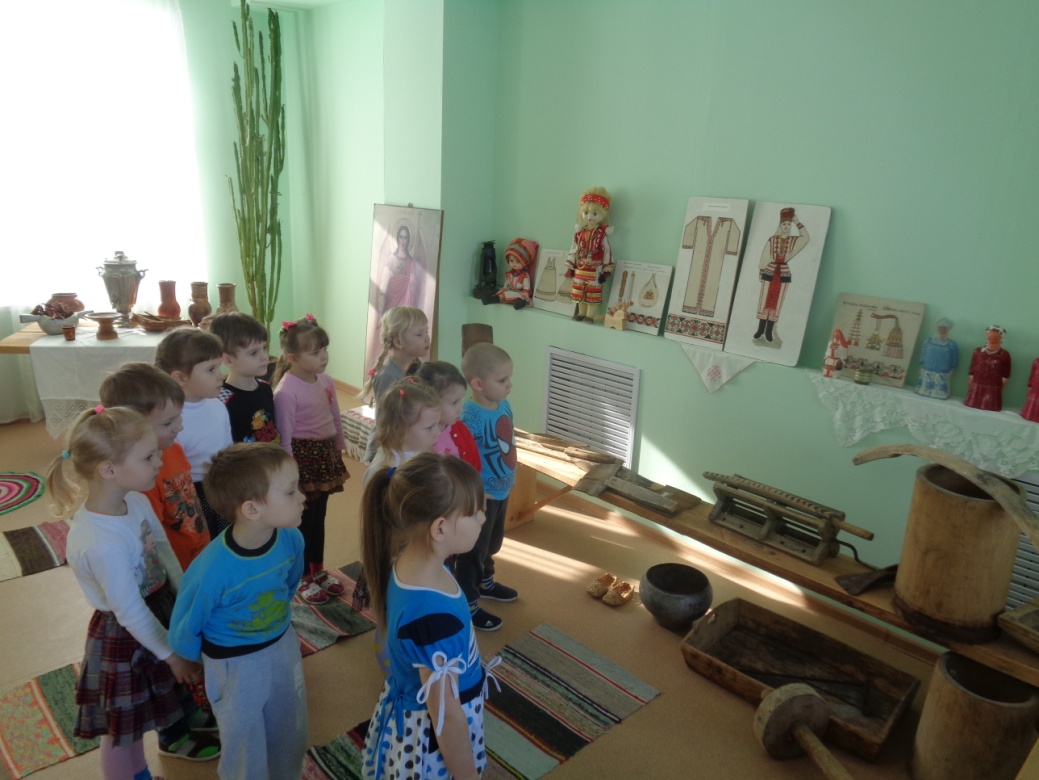 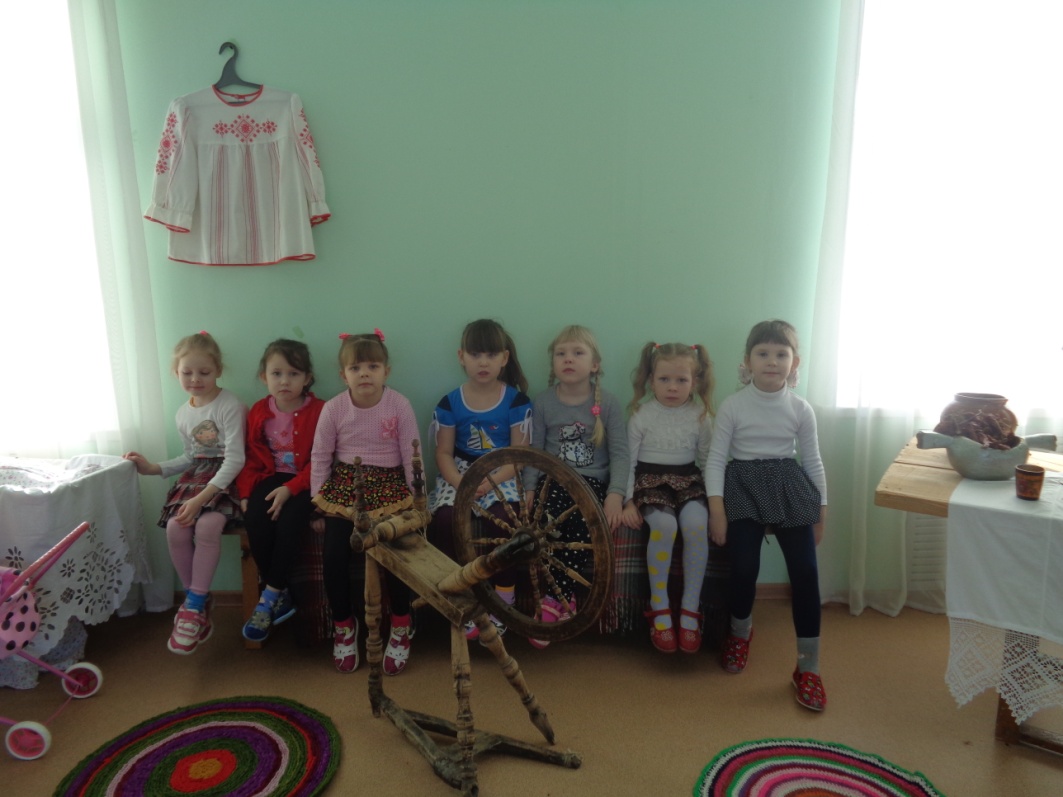 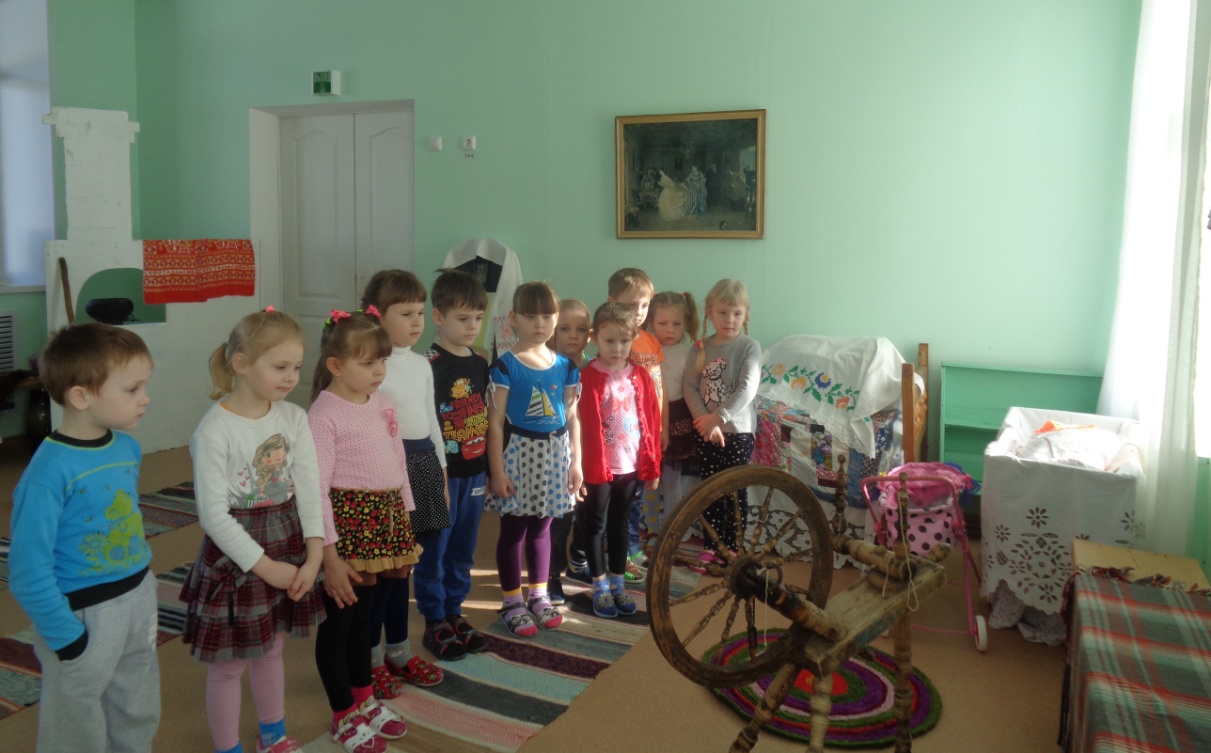 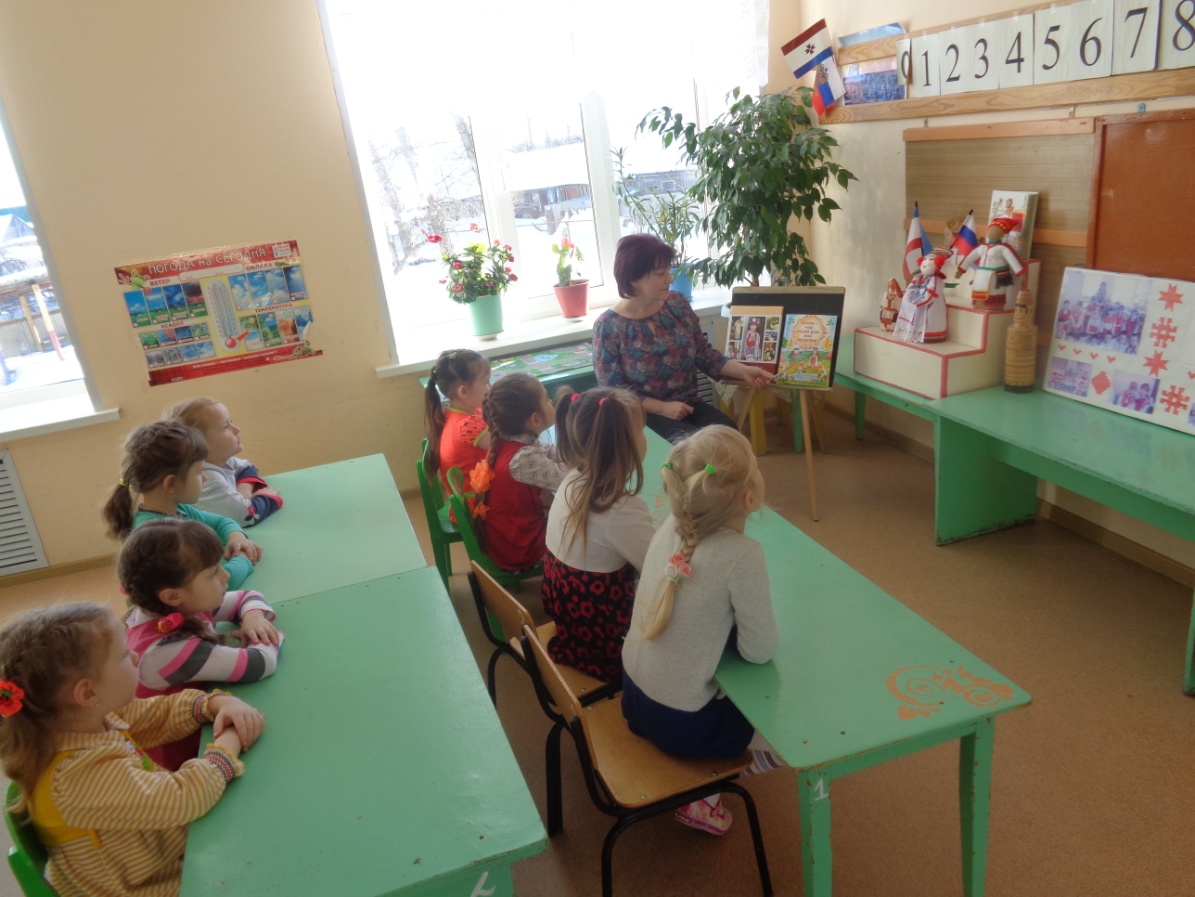 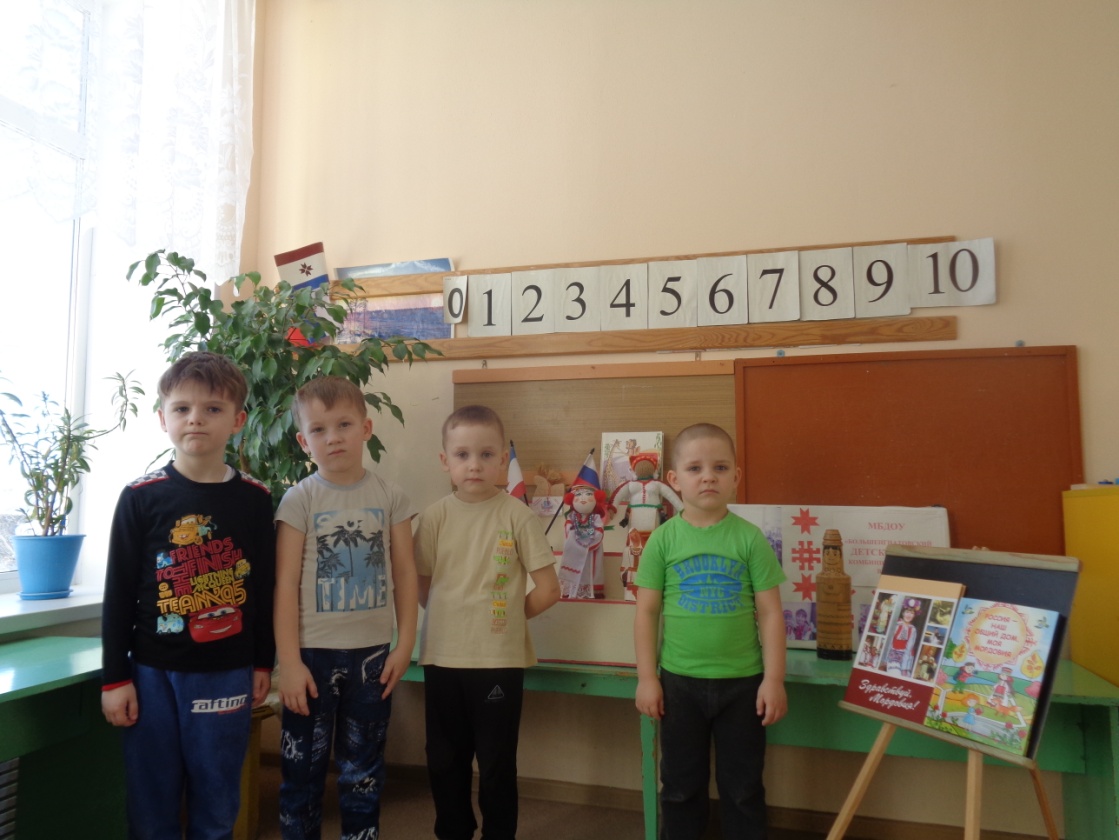 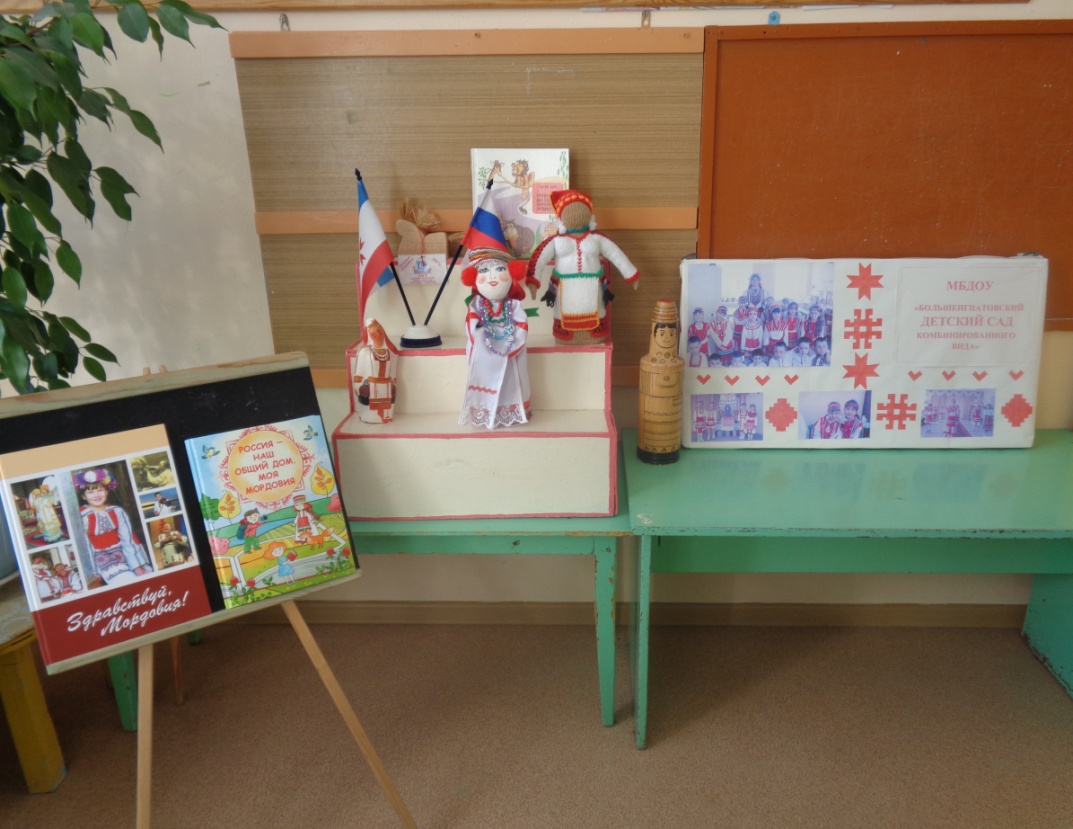 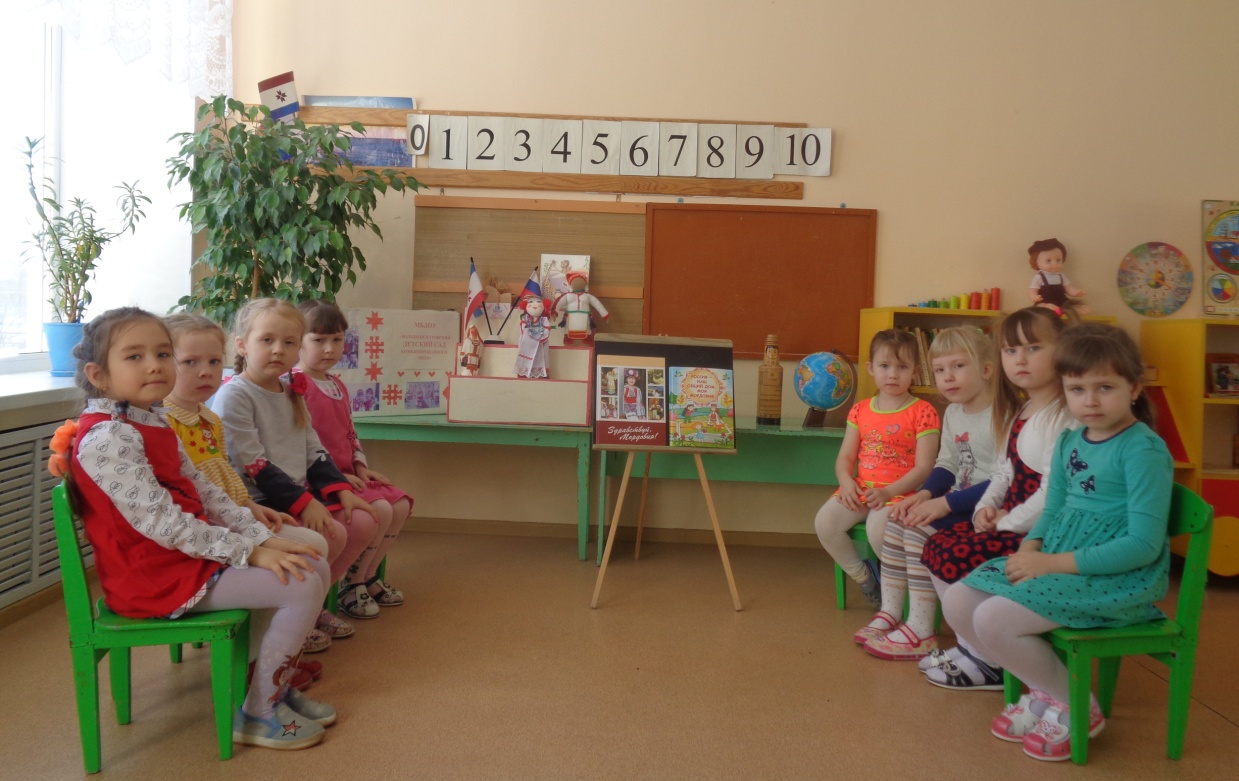 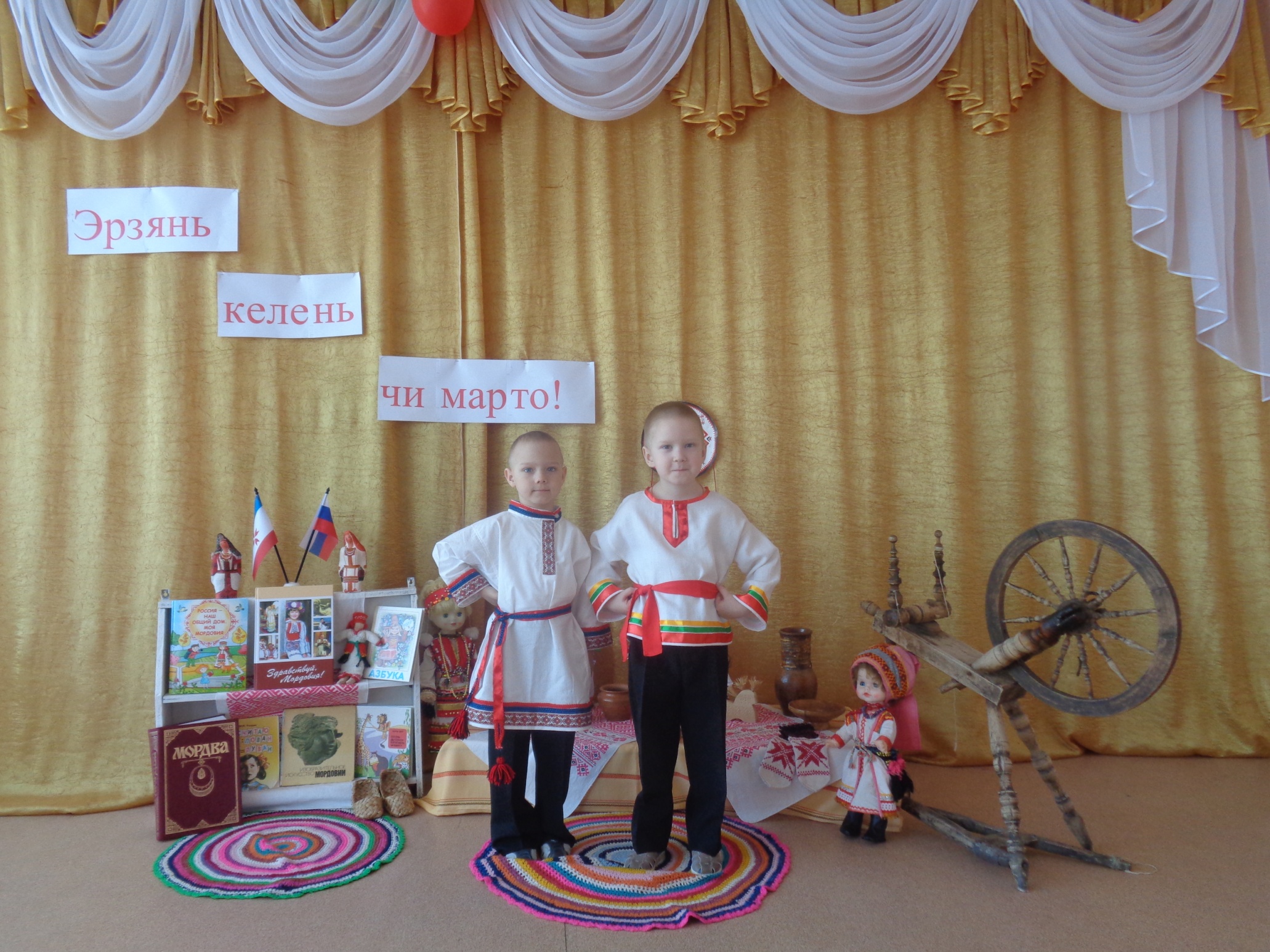 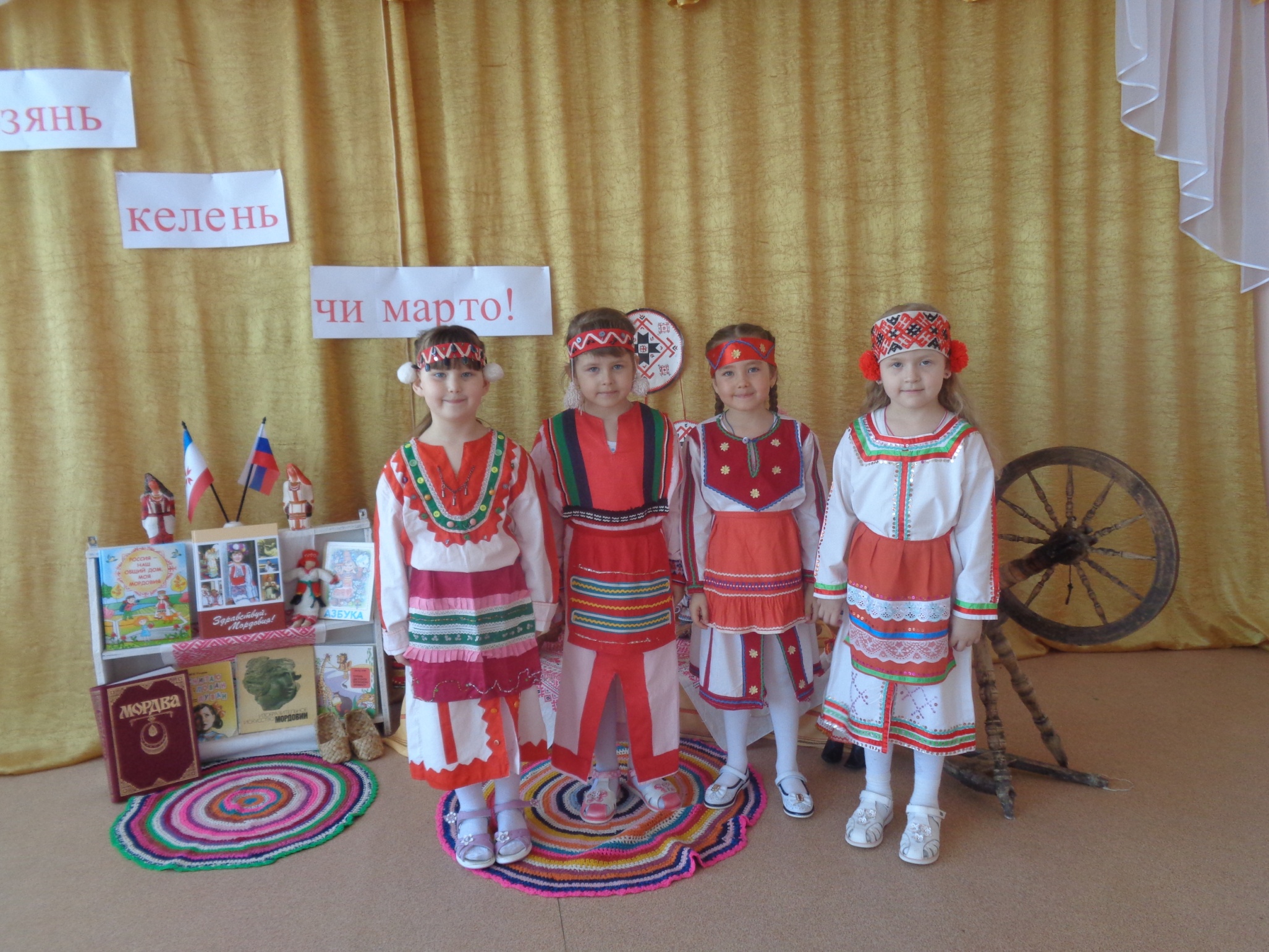 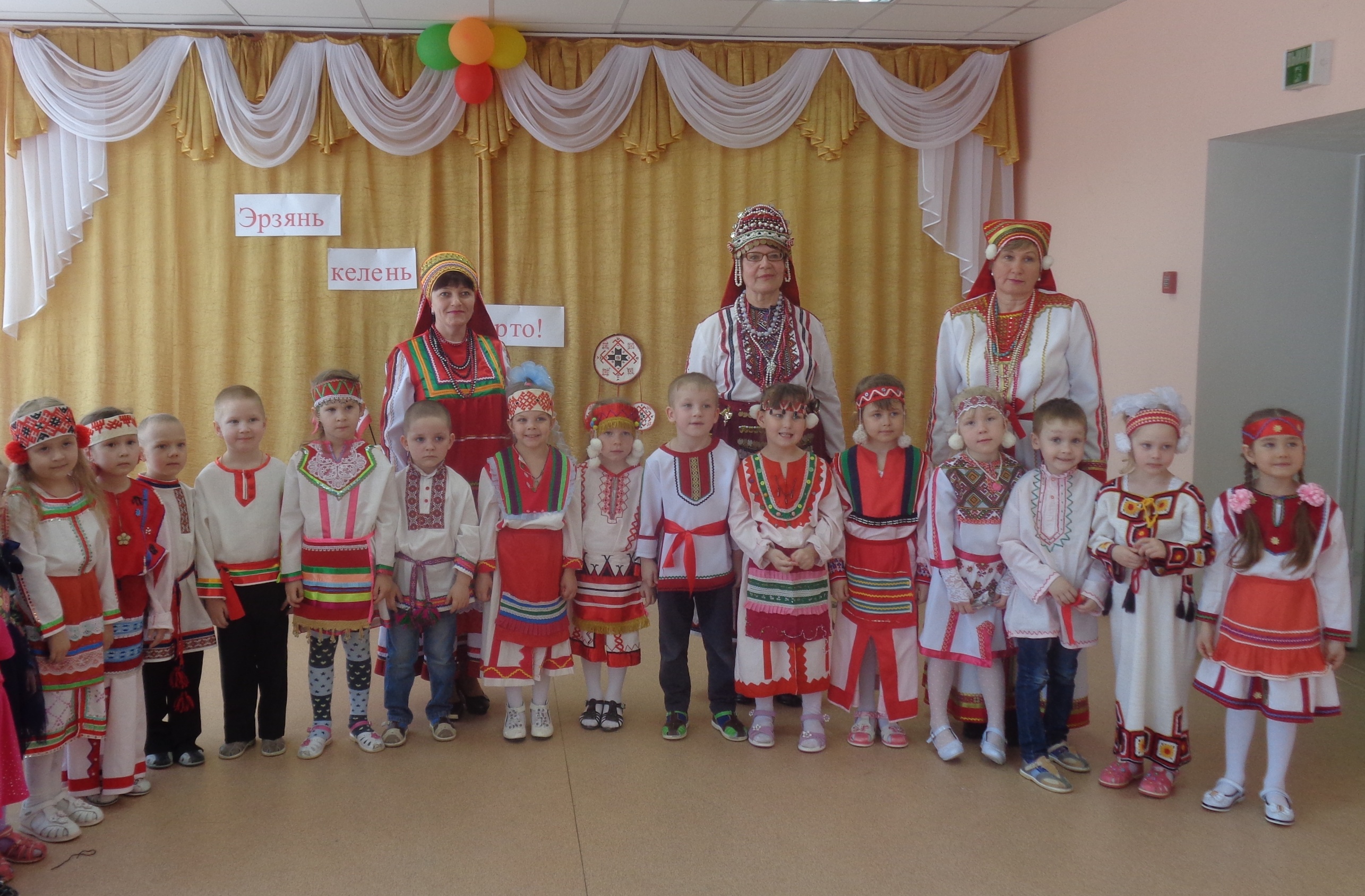 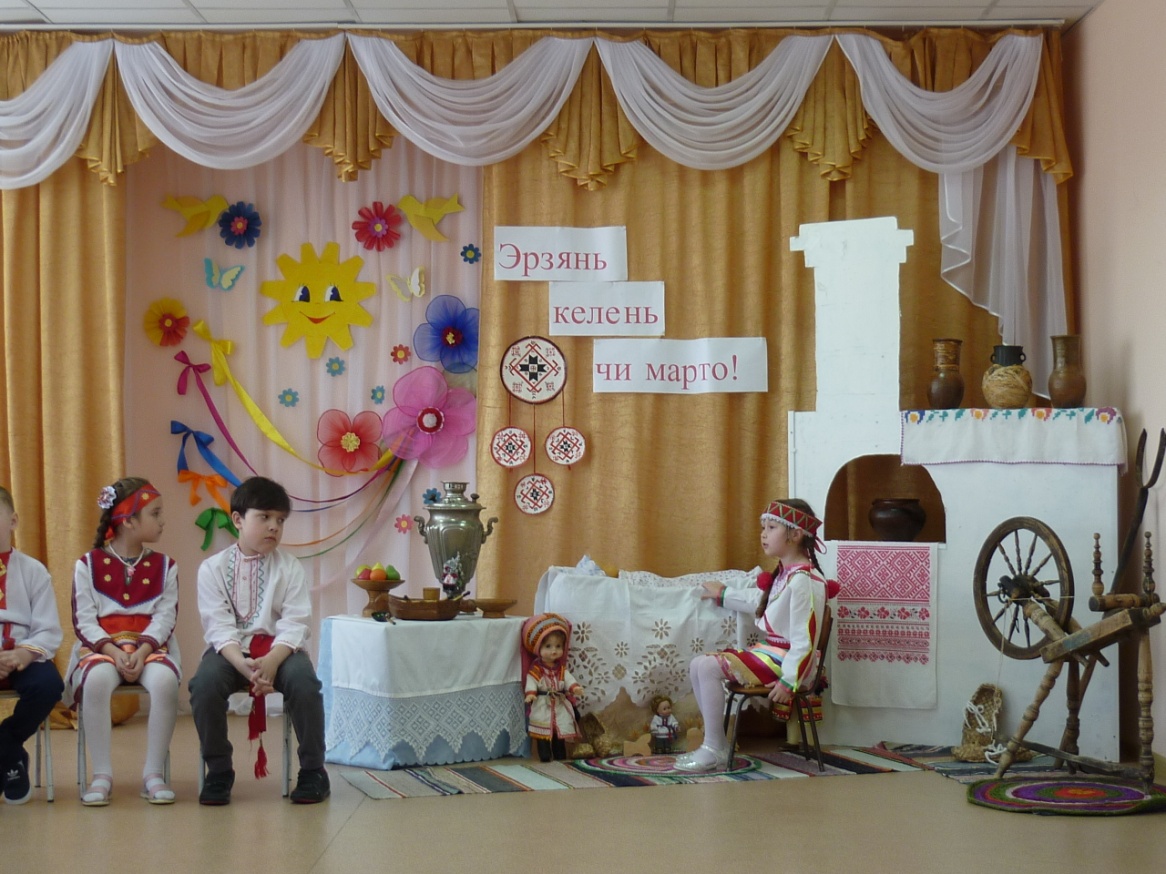 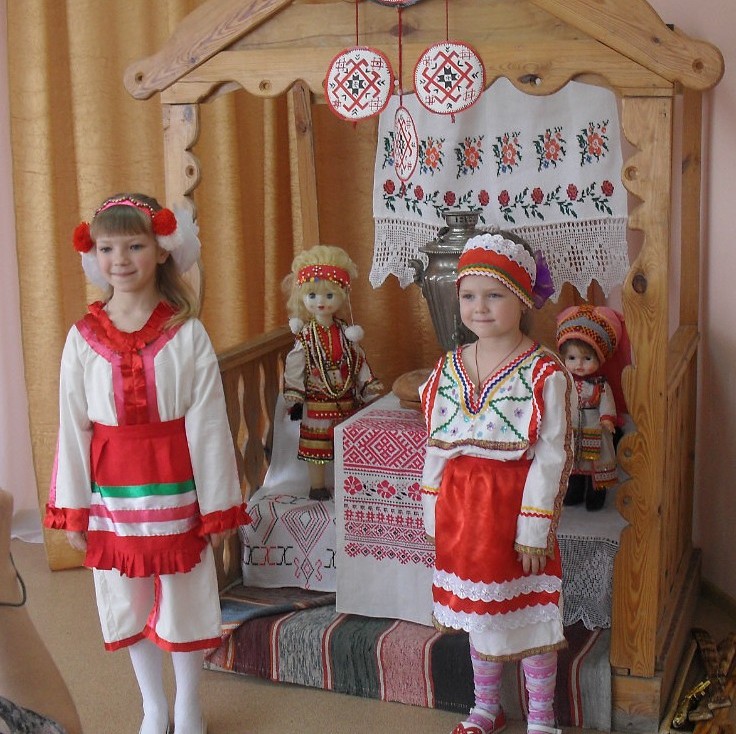 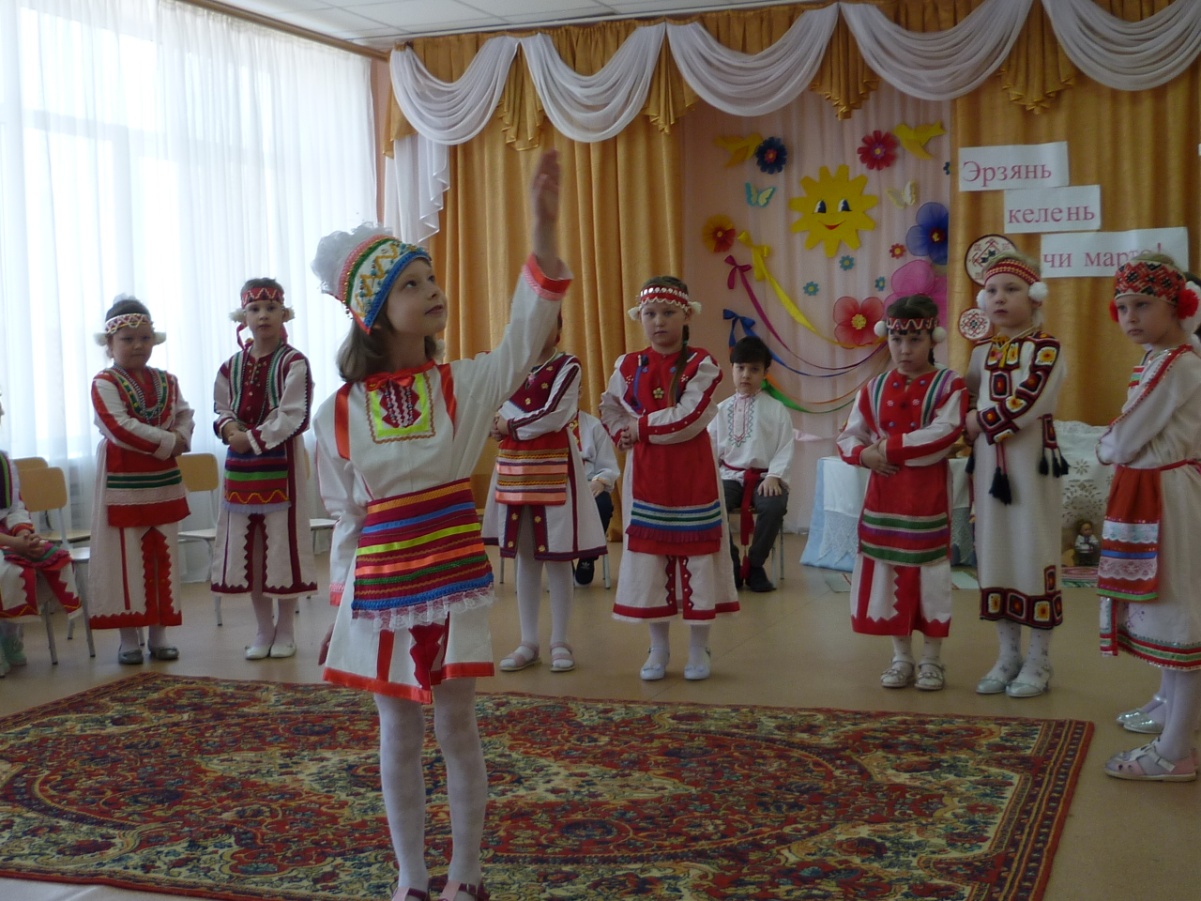 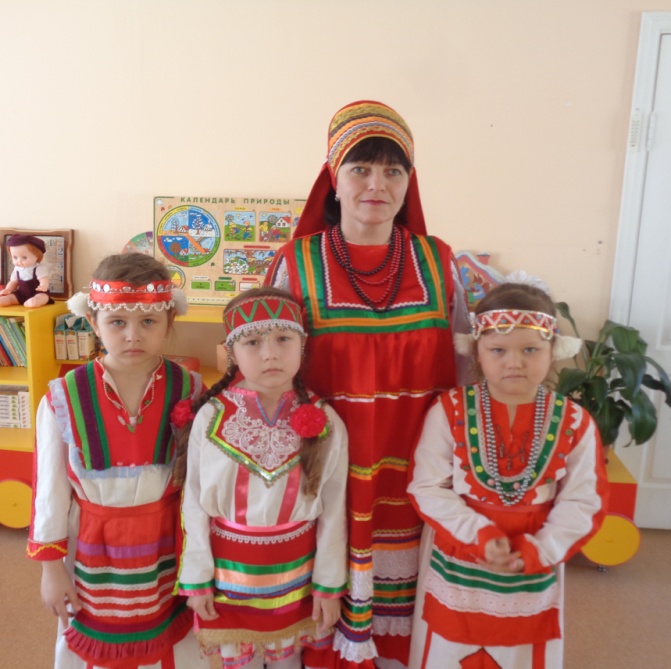 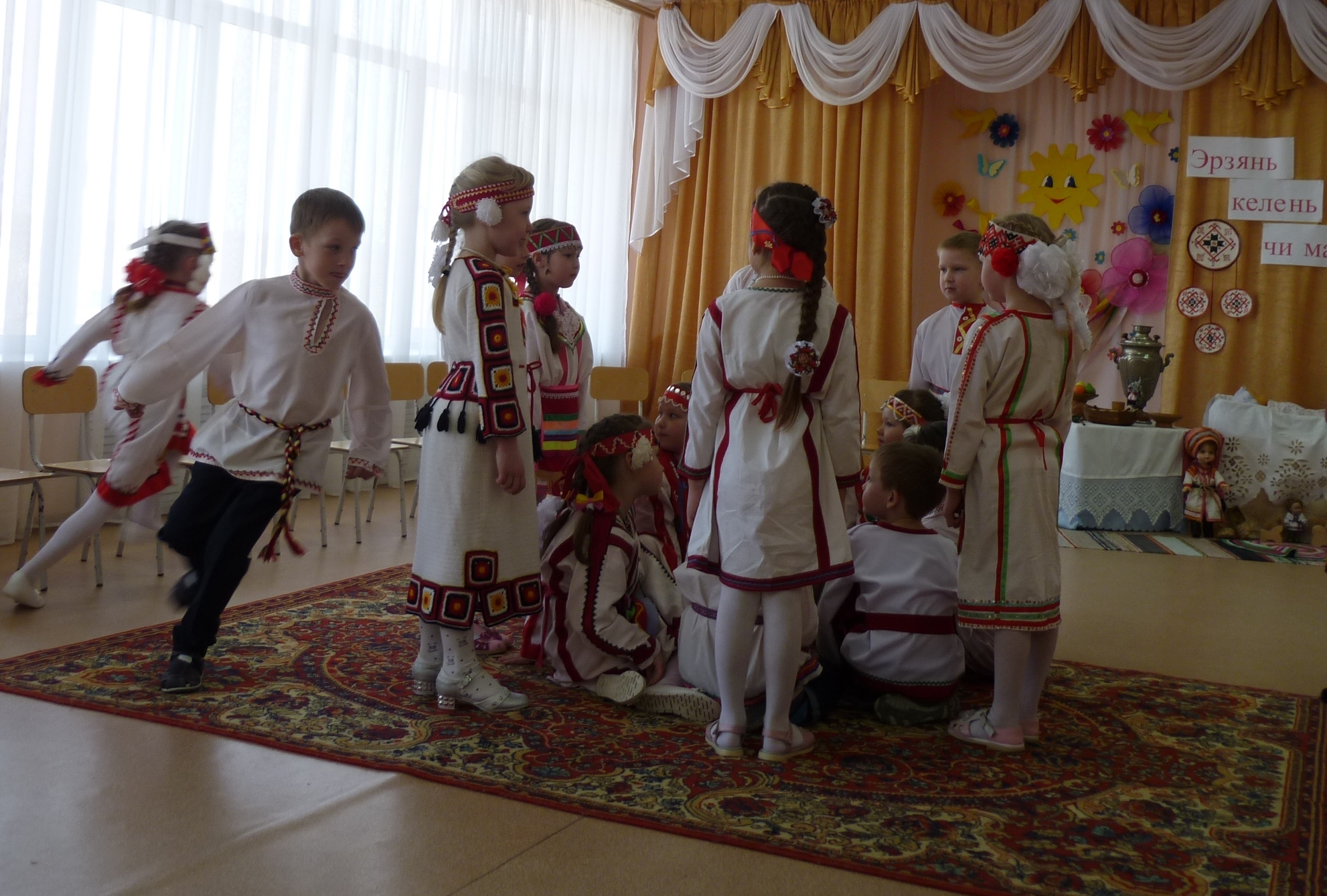 Эрзянь келень чи марто!
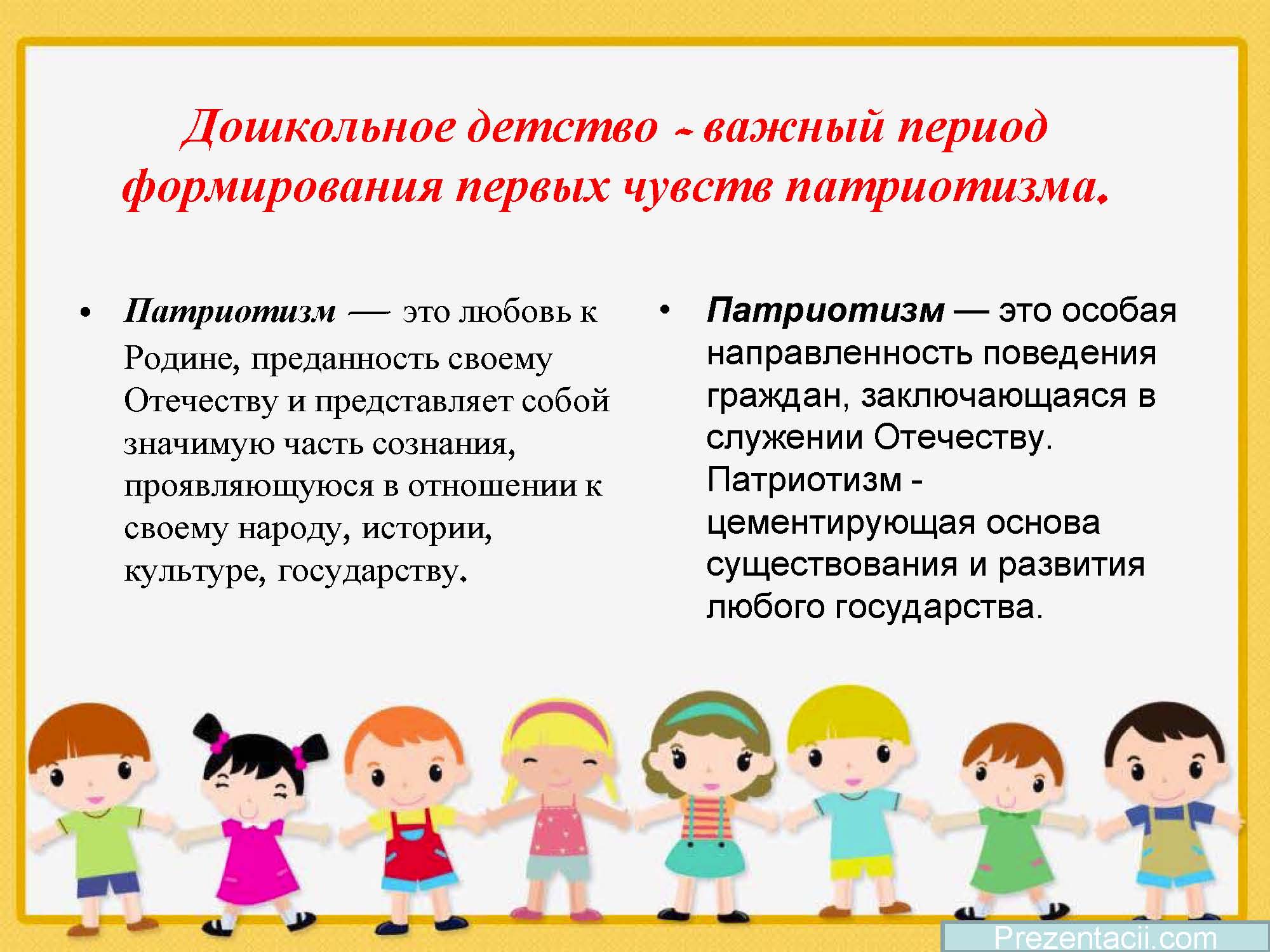 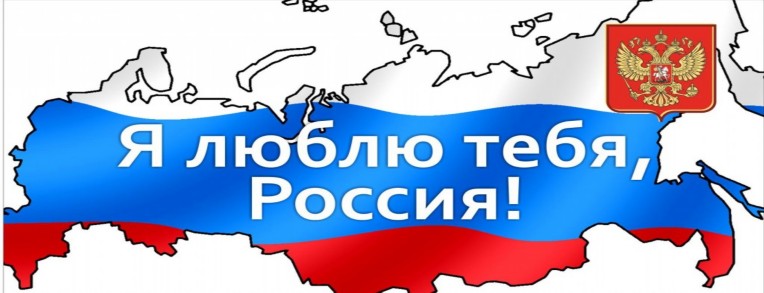